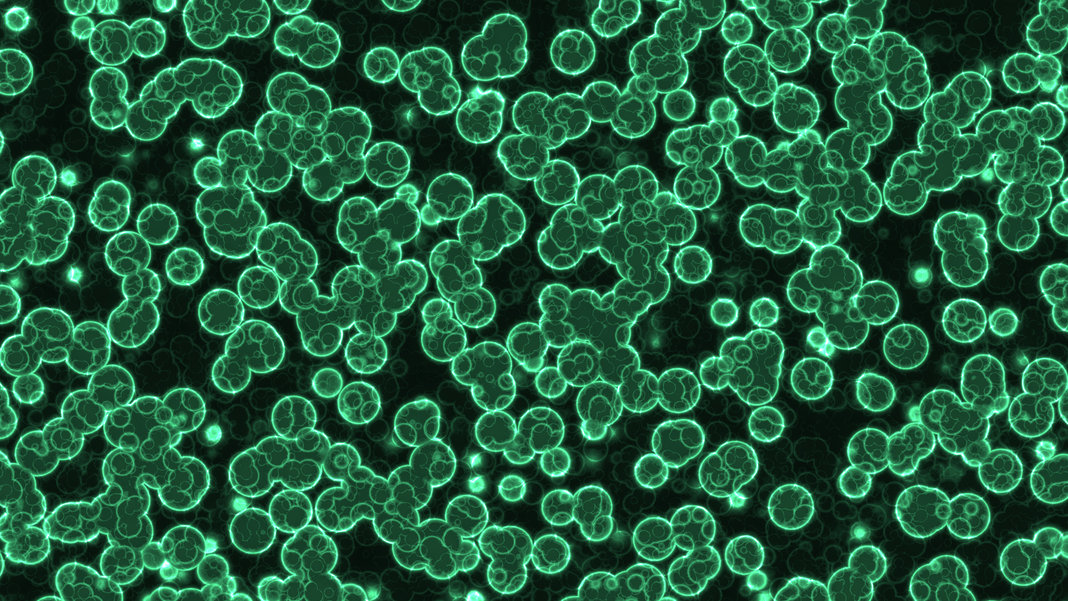 Biophotovoltaicsusing natural photosynthesis for direct energy production
Eliza Spear
HEJC
2021-02-19
[Speaker Notes: Image source: https://singularityhub.com/2018/06/04/how-cyanobacteria-could-help-save-the-planet/]
What are biophotovoltaics?
Relatively new discipline in microbial fuel cell research
Basic idea: convert light energy into electrical energy using photosynthetic microorganisms (use natural photosynthesis for direct energy production)
Water is the electron source
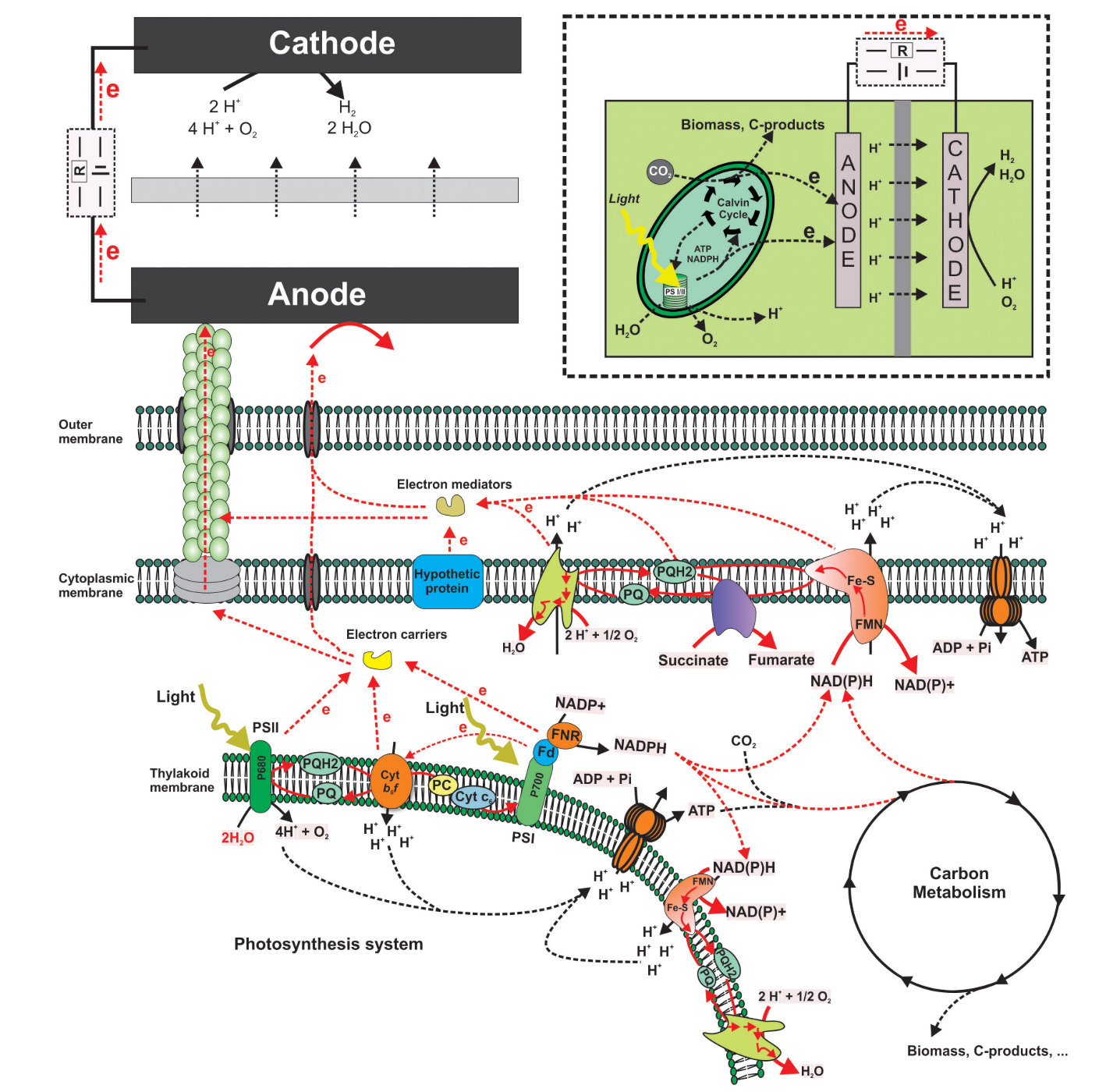 2
Tschörtner, J.; Lai, B.; Krömer, J. O. Frontiers in Microbiology 2019, 10, 866.
Microbial fuel cells and biophotovoltaics
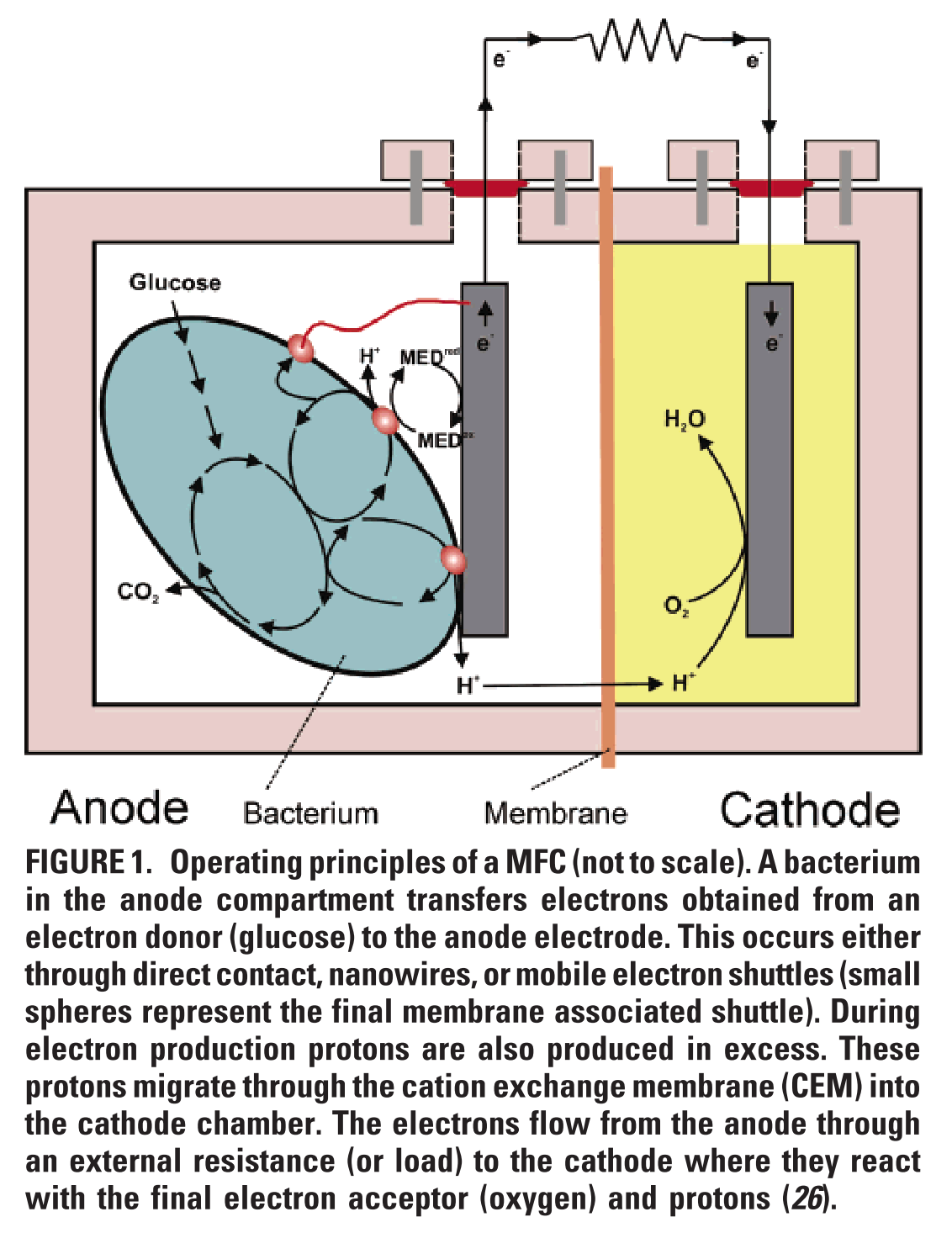 Fuel cells: use metal catalysts to oxidize fuel (hydrogen, methanol) 

Microbial fuel cells: use bacteria as catalysts to oxidize organic and inorganic matter (e.g. glucose) and generate current (image at right)

Biophotovoltaics: subset of microbial fuel cells where photosynthetic bacteria use light to split water
3
Tschörtner, J.; Lai, B.; Krömer, J. O. Frontiers in Microbiology 2019, 10, 866.
BioPV typically employ cyanobacteria
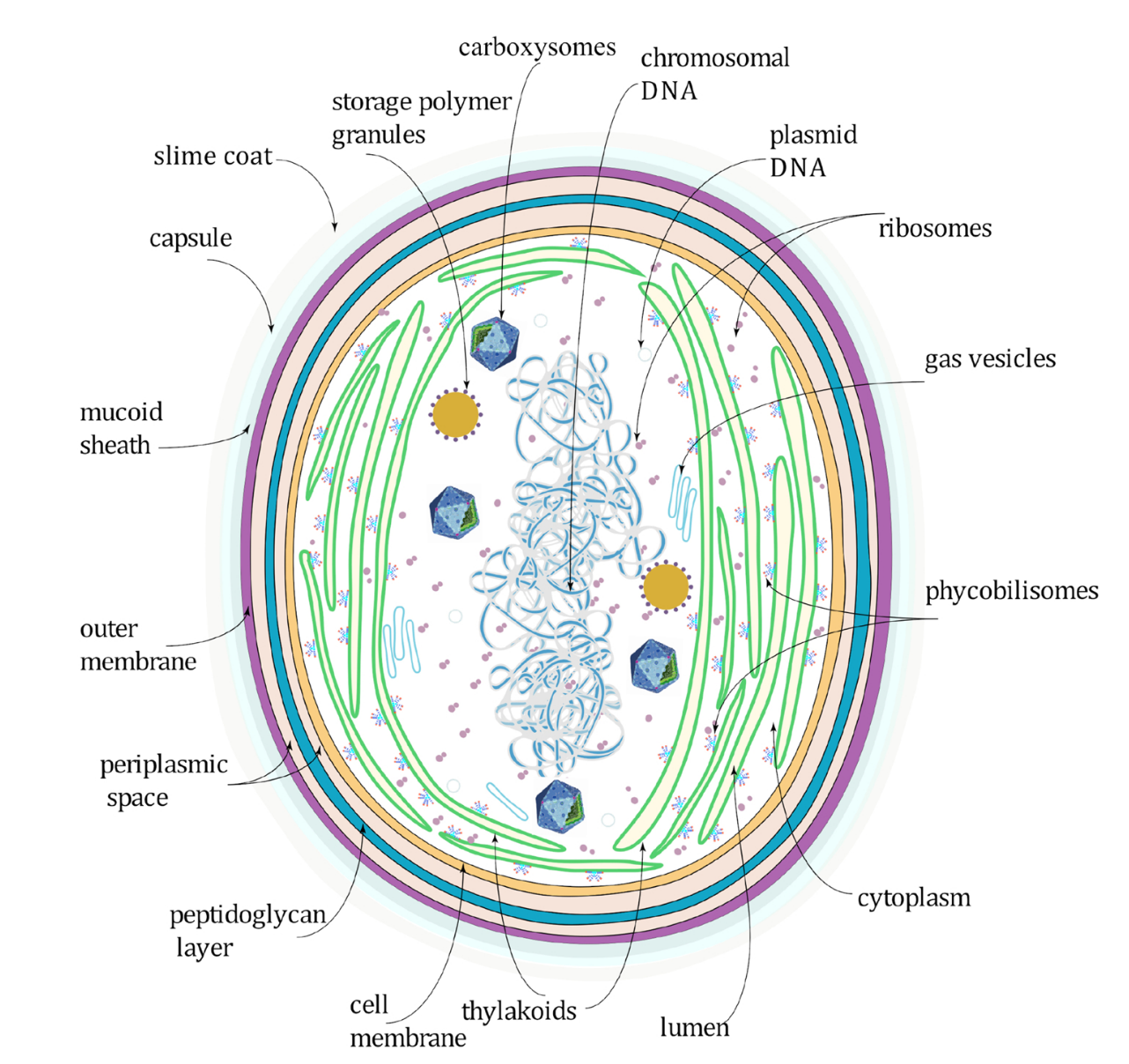 Single-celled organisms found naturally in all types of water

Perform oxygenic photosynthesis - the process that converts water and CO2 into biomass, initiated by incoming light energy
4
Image: Noreña-Caro, D.; Benton, M. G. Journal of CO2 Utilization 2018, 28, 335.
Cyanobacteria can also be used to directly convert CO2 to various biofuels
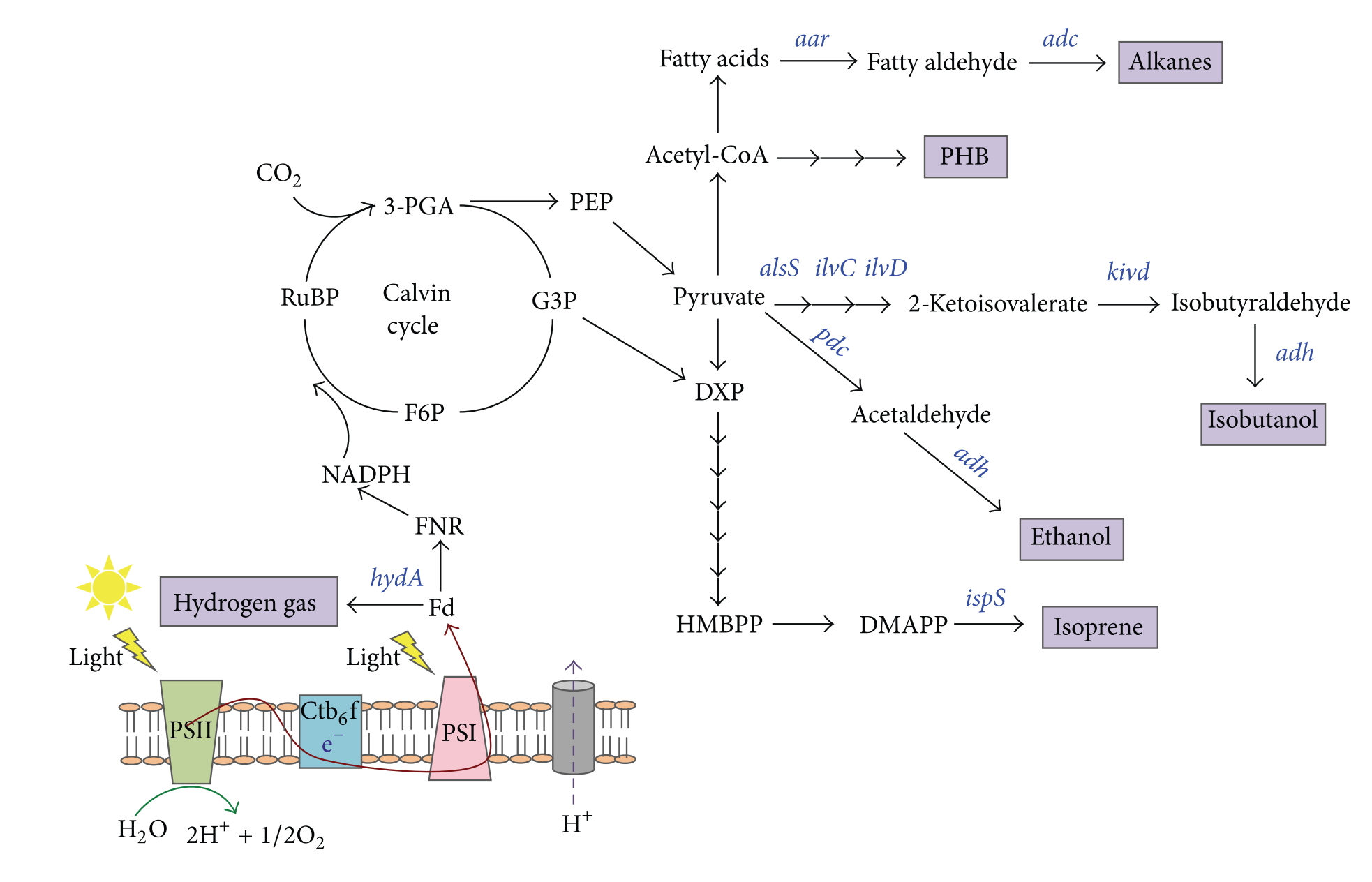 5
Lau, N.-S. et al. BioMed Research International 2015, 754934.
Carbon fixation via the Calvin Cycle
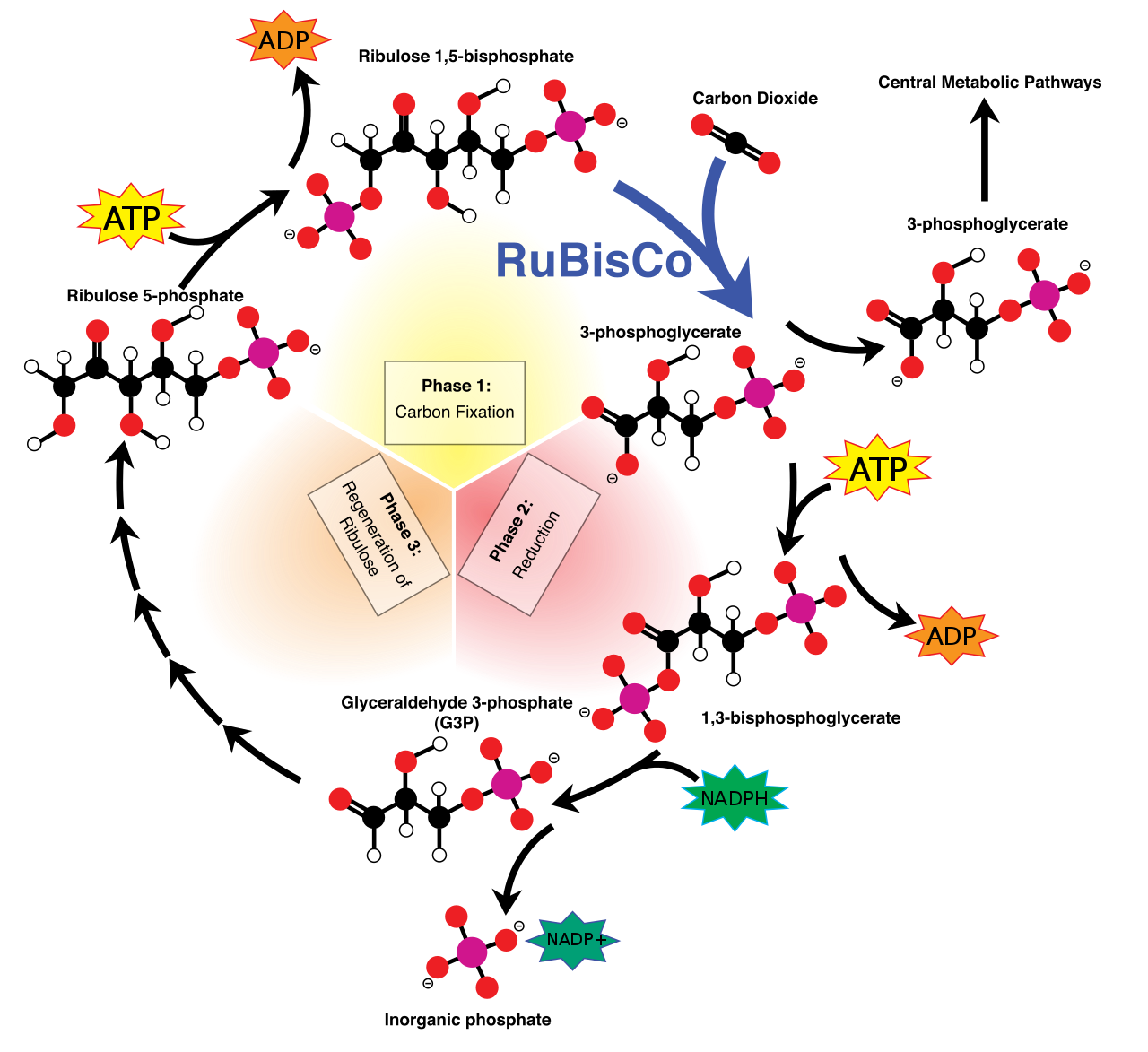 6
Image: https://en.wikipedia.org/wiki/Calvin_cycle
Carbon fixation via the Calvin Cycle
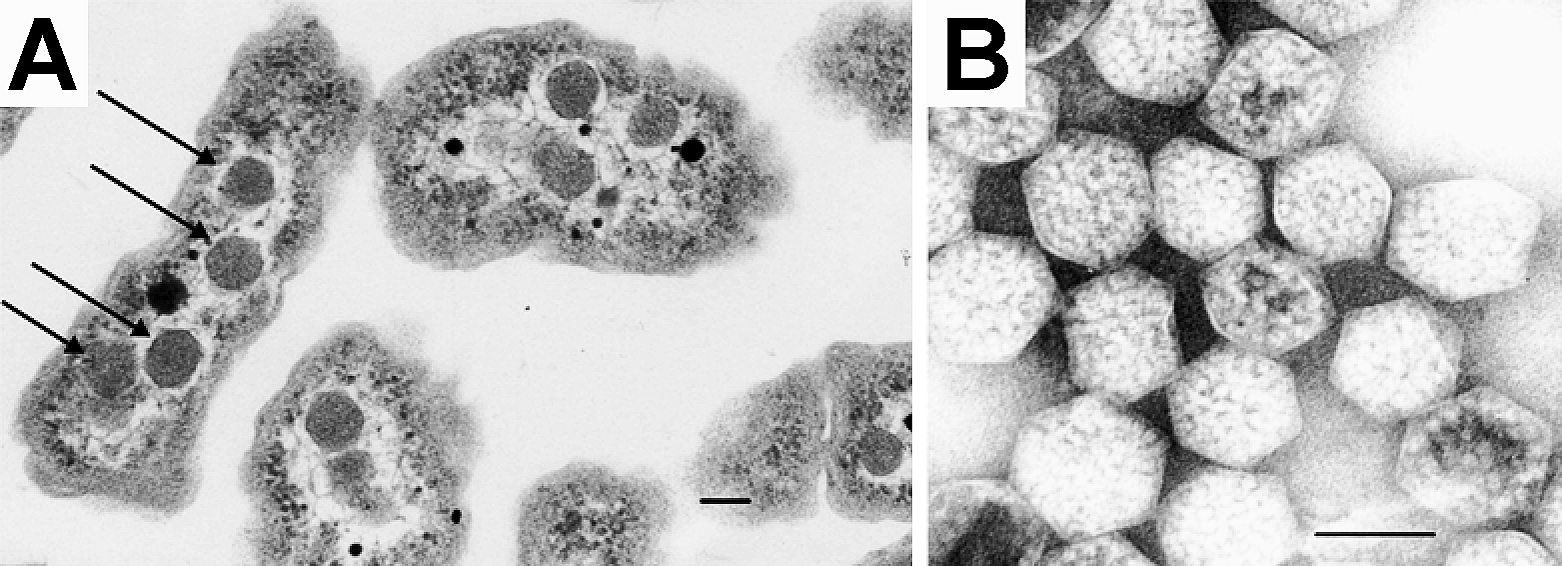 In cyanobacteria, RuBisCo is located in carboxysomes (shown), which concentrate CO2 to improve efficiency
Carbonic anhydrase in the carboxysomes releases CO2 from bicarbonate (HCO3-)
7
https://en.wikipedia.org/wiki/Photosynthesis; Image: https://en.wikipedia.org/wiki/Carboxysome
Electron transfer pathways in cyanobacteria
The protein complexes and electron mediator molecules involved in the PETC (photosynthetic electron transport chain) are in thylakoids, a membrane system in the cytoplasm
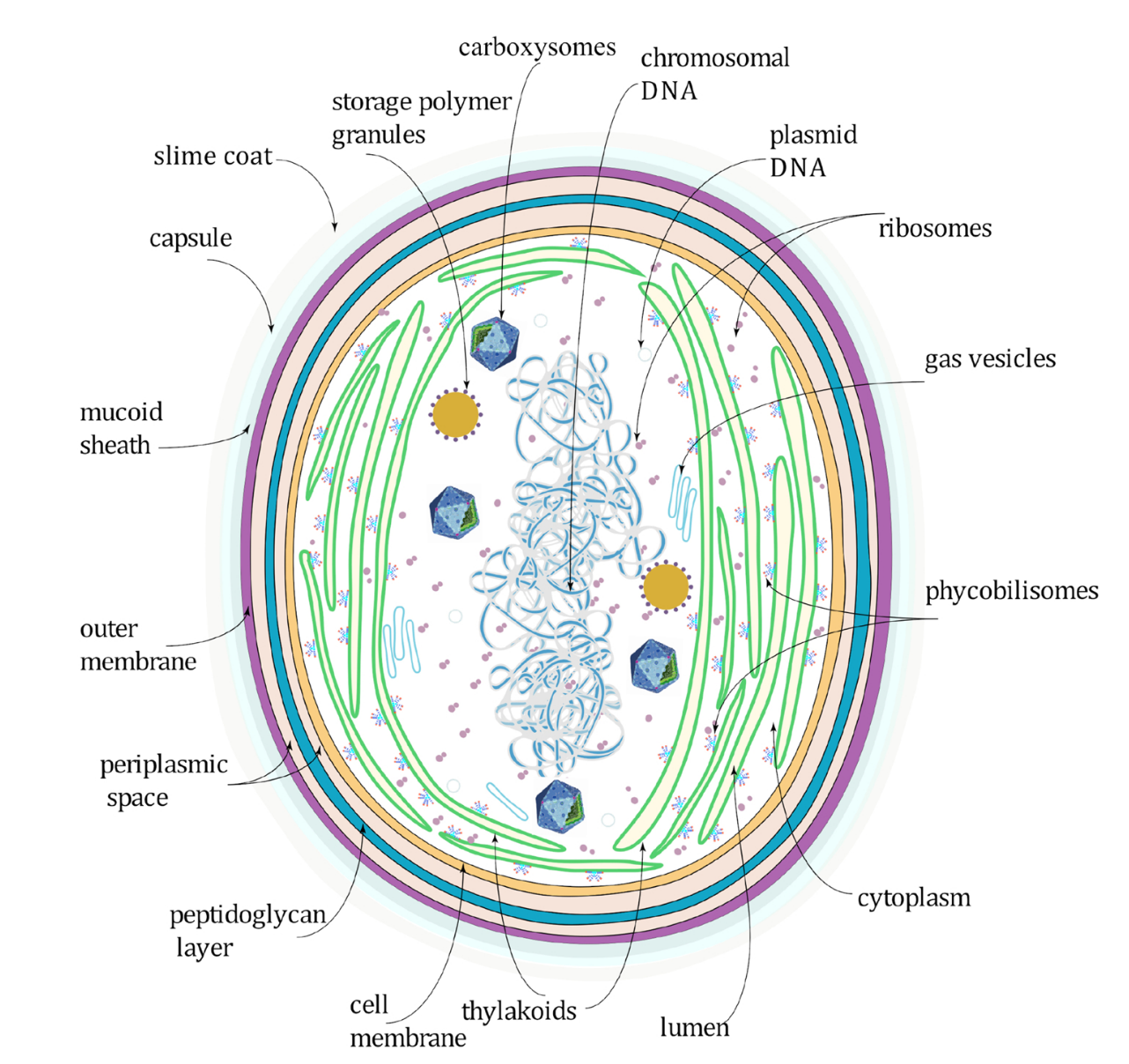 carboxysome
thylakoid
8
Tschörtner, J.; Lai, B.; Krömer, J. O. Frontiers in Microbiology 2019, 10, 866.
Protein complexes:
Photosystems I and II (PSI, PSII)
Cytochrome b6f (Cyt b6f)
ATPsynthase (proton gradient driven; does not participate in PETC)
Electrons are passed from PSII via Cyt b6f and PSI to NADP+, with the help of several soluble electron carrier molecules and ferrodoxin NADP oxidreductase (FNR)
Why bioPV, and why cyanobacteria?
“More complicated systems are less efficient: energy is lost each time the electron is passed between carrier molecules, and the system must expend energy to maintain itself.

However, a complicated system such as a bacterial cell has the advantage that it can assemble and repair itself, and the ability to store metabolites may allow power generation in the dark.

For this reason, most work in this field has been based on cyanobacteria (oxygenic photosynthetic bacteria, ‘blue-green algae’), as they have a comparatively simple internal structure. In these organisms, the thylakoid membranes where charge separation occurs are directly exposed to the cytoplasm, and the organism is enclosed by a typical Gram-negative cytoplasmic membrane/cell wall/outer membrane arrangement (Figure 1).

Cyanobacterial metabolism is well studied, and genetic manipulation of many species (e.g. Synechocystis sp. PCC 6803) is well established”
9
Bradley, R. W. et al. Biochem. Soc. Trans. 2012, 40, 1302.
Getting electrons from cyanobacteria
Cyanobacteria use the electrons generated with the energy of incoming photons to fix carbon and to grow.

For cyanobacteria, excretion of electrons (to the anode) would be wasteful.

In order to make cyanobacteria useful organisms for direct production of electrical current, we need to understand:
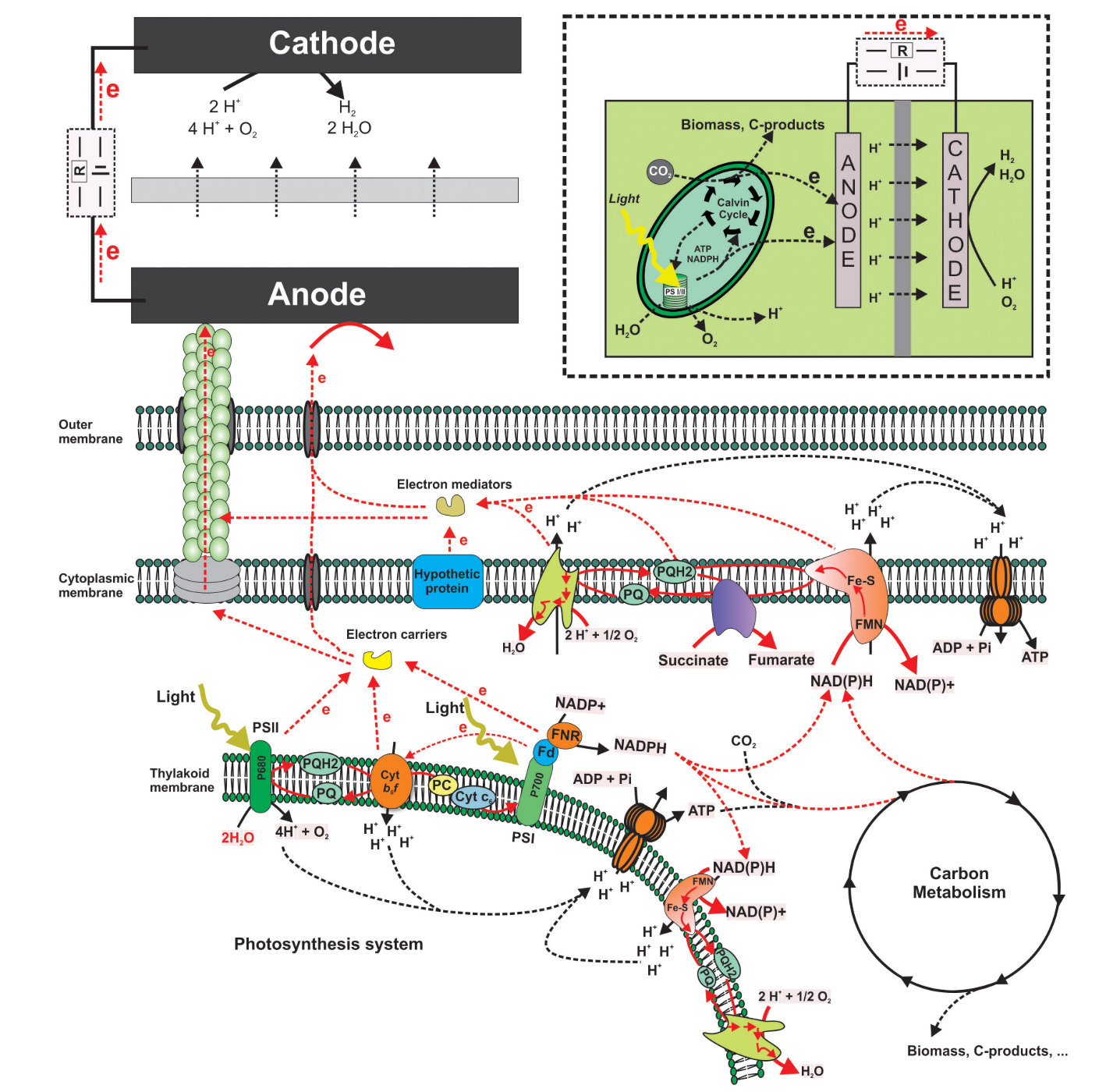 How electrons are transferred from the cell to the anode

What intracellular electron-transfer pathways take electrons to their point of exit

How electron flux out of the cell can be improved so that the full light-harvesting potential of the organism can be exploited
Bradley, R. W. et al. Biochem. Soc. Trans. 2012, 40, 1302.
Tschörtner, J.; Lai, B.; Krömer, J. O. Frontiers in Microbiology 2019, 10, 866.
10
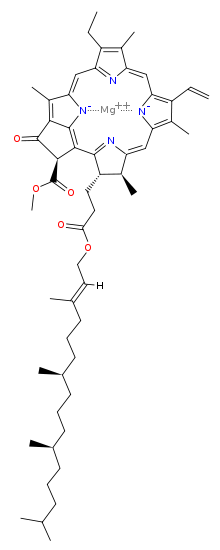 Cyanobacteria contain chlorophyll a
Chlorophyll a is present in photosystems I and II (PSI, PSII); called P680 and P700
P680 and P700 are the primary electron donors to the electron transport chain
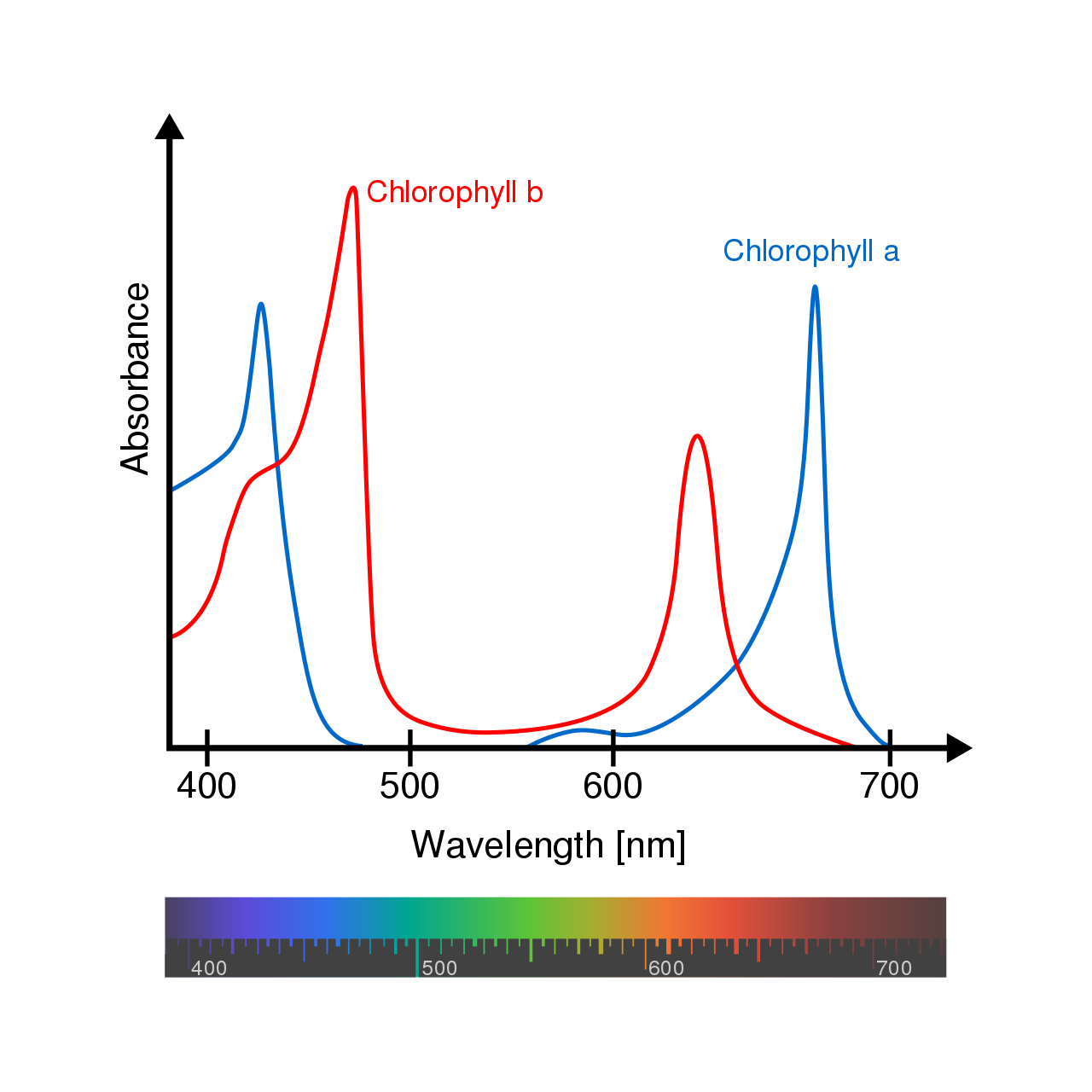 Chlorophyll a
11
https://en.wikipedia.org/wiki/Chlorophyll_a
Protein complexes:
Photosystems I and II (PSI, PSII)
Cytochrome b6f (Cyt b6f)
ATPsynthase (proton gradient driven; does not participate in PETC)
Electrons are passed from PSII via Cyt b6f and PSI to NADP+, with the help of several soluble electron carrier molecules and ferrodoxin NADP oxidreductase (FNR)
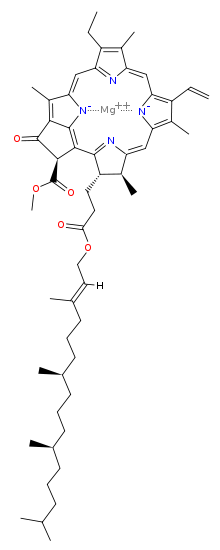 Photocurrent generating capacity of cyanobacteria is ~1 pA/cell
Photosynthetic oxygen evolution rates of cyanobacteria are ~500 μmol of O2 per mg of chlorophyll per h

Equivalent to current production of 50 mA/mg of chlorophyll

Assuming ~2×10-14 g of chlorophyll per cell, this would be 1 pA/cell (10-12 A)
Chlorophyll a
12
Bradley, R. W. et al. Biochem. Soc. Trans. 2012, 40, 1302.
Protein complexes:
Photosystems I and II (PSI, PSII)
Cytochrome b6f (Cyt b6f)
ATPsynthase (proton gradient driven; does not participate in PETC)
Electrons are passed from PSII via Cyt b6f and PSI to NADP+, with the help of several soluble electron carrier molecules and ferrodoxin NADP oxidreductase (FNR)
The Oxygen Evolving Complex (OEC) uses energy from absorbed photons to split water
4 photons are required to split 2 H2O, yielding 4 electrons, which are passed to PSII
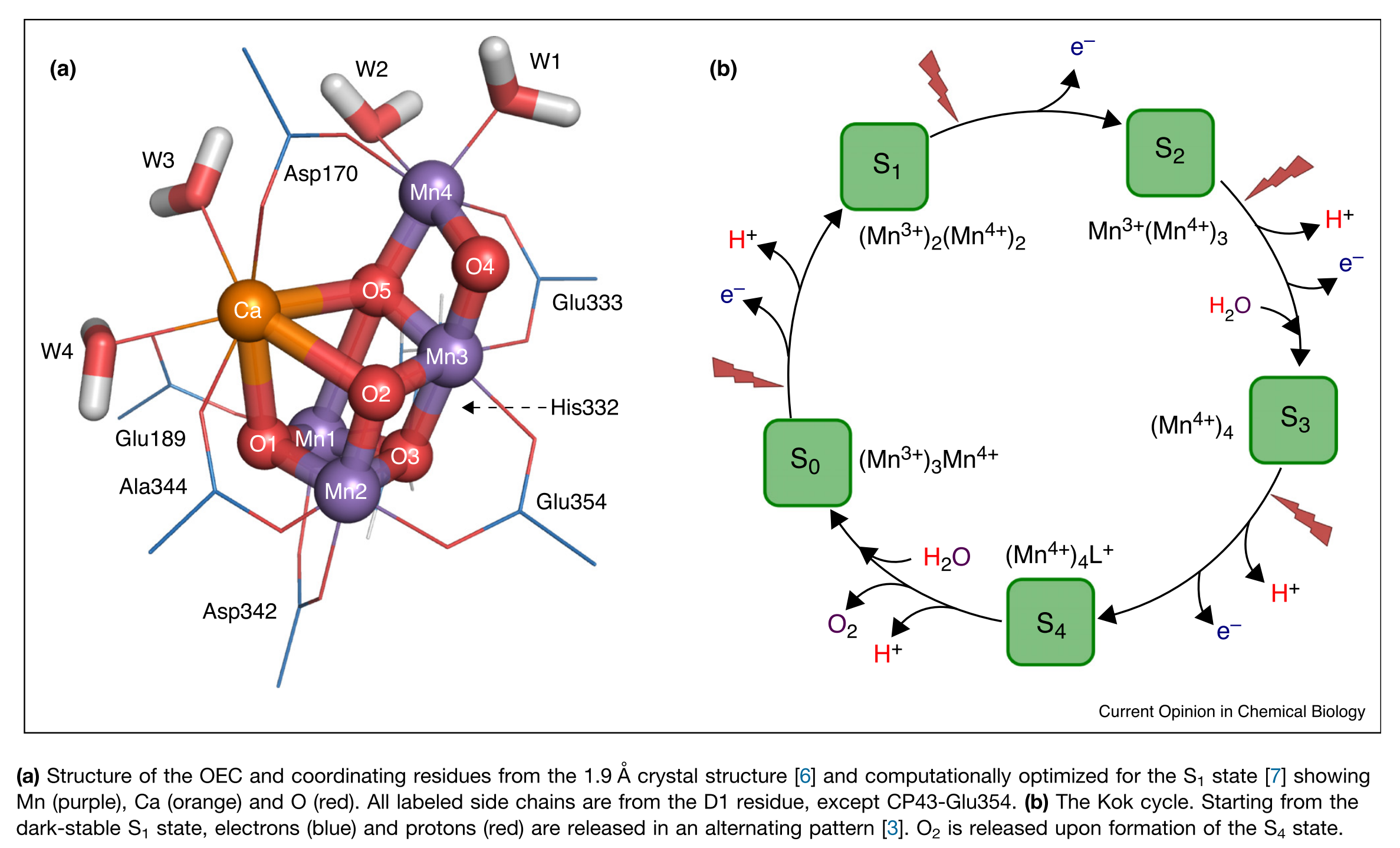 13
Vogt, L. et al. Current Opinion in Chemical Biology 2015, 25, 152.
Z-scheme of the photosynthetic electron transport chain
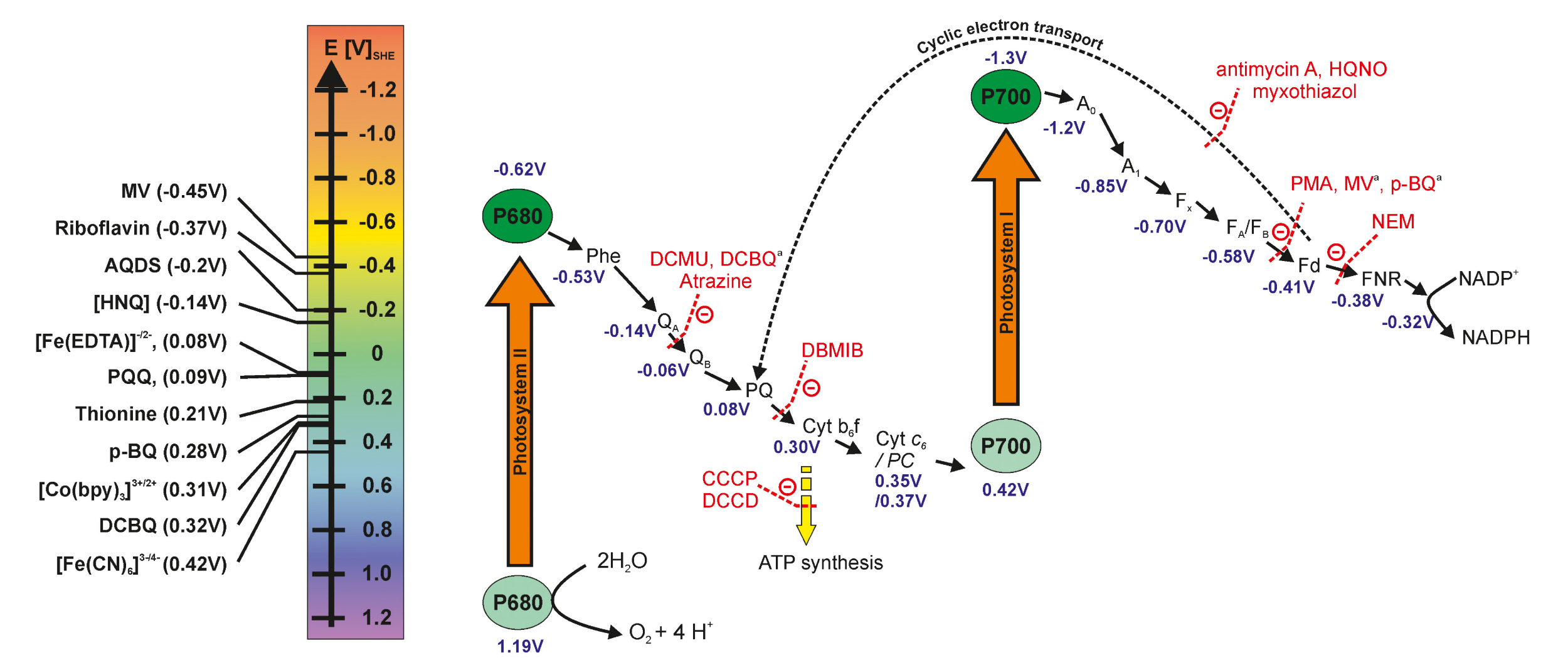 Electron transfer inhibitors shown in red
(OEC)
Potential Mediators 
These molecules can be used to remove electrons from the cyanobacteria
Proton buildup in the thylakoid lumen drives ATP synthesis
14
Tschörtner, J.; Lai, B.; Krömer, J. O. Frontiers in Microbiology 2019, 10, 866.
Electron transfer from the photosystem to the electrode is not well understood
Some current is observed without any mediators, even in “planktonic” systems

Photosynthetic and respiratory electron transport chains (PETC, RETC) may be electron sources

(1) Light Reactions - illumination activates photosynthesis and the photosynthetic electron transport chain (PETC)
ATP and NADPH, which are formed in the light reactions, are used to fix carbon in the Calvin cycle

(2) Dark Reactions - in the dark, current decreases but is still above the abiotic baseline; “dark currents” are attributed to the breakdown of endogenously stored carbohydrates, which were synthesized using the electrons and energy generated from photosynthesis; can be considered “delayed photo current”
15
Tschörtner, J.; Lai, B.; Krömer, J. O. Frontiers in Microbiology 2019, 10, 866.
Device design
Two chamber
Electrodes in separate chambers, separate by a proton exchange membrane
Pros:  keeps electron mediators interacting only with the working electrode and the biomass
Cons:  membranes increase resistance and suffer from degradation, clogging, fouling


Single chamber
Biofilms or microorganisms are immobilized on the anode, so that chamber separation isn’t necessary; current dominant device structure in the literature
Pros:  simpler
Cons:  unclear whether these operate by direct electron transfer to the anode, or if the organisms release compounds that act as mediators
16
Tschörtner, J.; Lai, B.; Krömer, J. O. Frontiers in Microbiology 2019, 10, 866.
Electrode and electrolyte materials
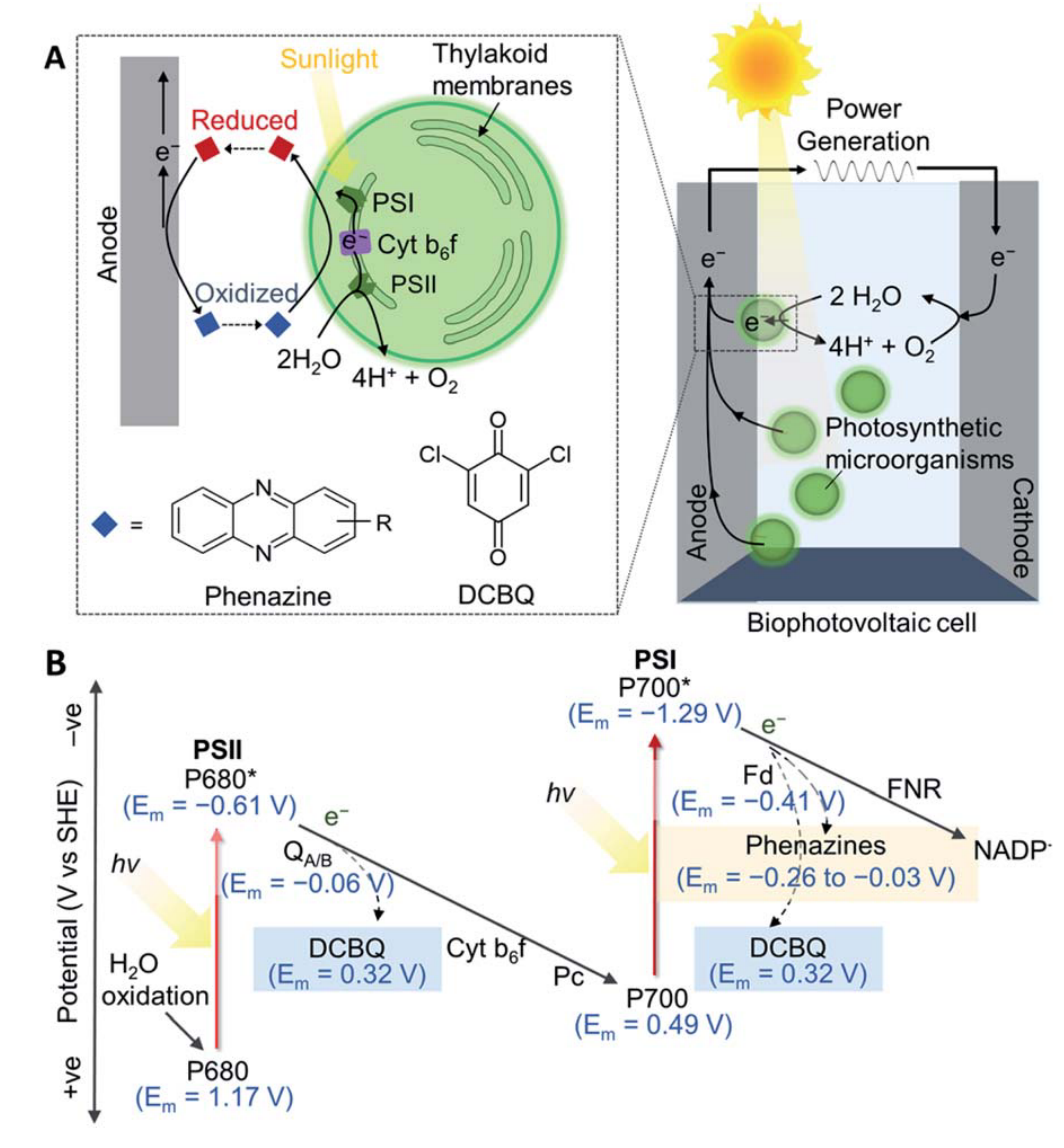 Anode
Many materials have been tested; for single chamber biofilm-type devices, must design the anode to be a good surface for biofilm growth and for charge transfer, often a porous material (no consensus on best material)
Examples: ITO coatings on various porous surfaces, ITO inverse opals, polyaniline on FTO/glass, carbon paper, stainless steel, polypyrrole

Cathode
Facilitates reduction of oxygen to water; typically platinum

Electrolyte
Alkaline pH facilitates CO2 concentrating, improves biomass build-up
Salt-tolerant/marine cyanobacteria have an advantage (happy in artificial seawater)
17
Tschörtner, J.; Lai, B.; Krömer, J. O. Frontiers in Microbiology 2019, 10, 866.
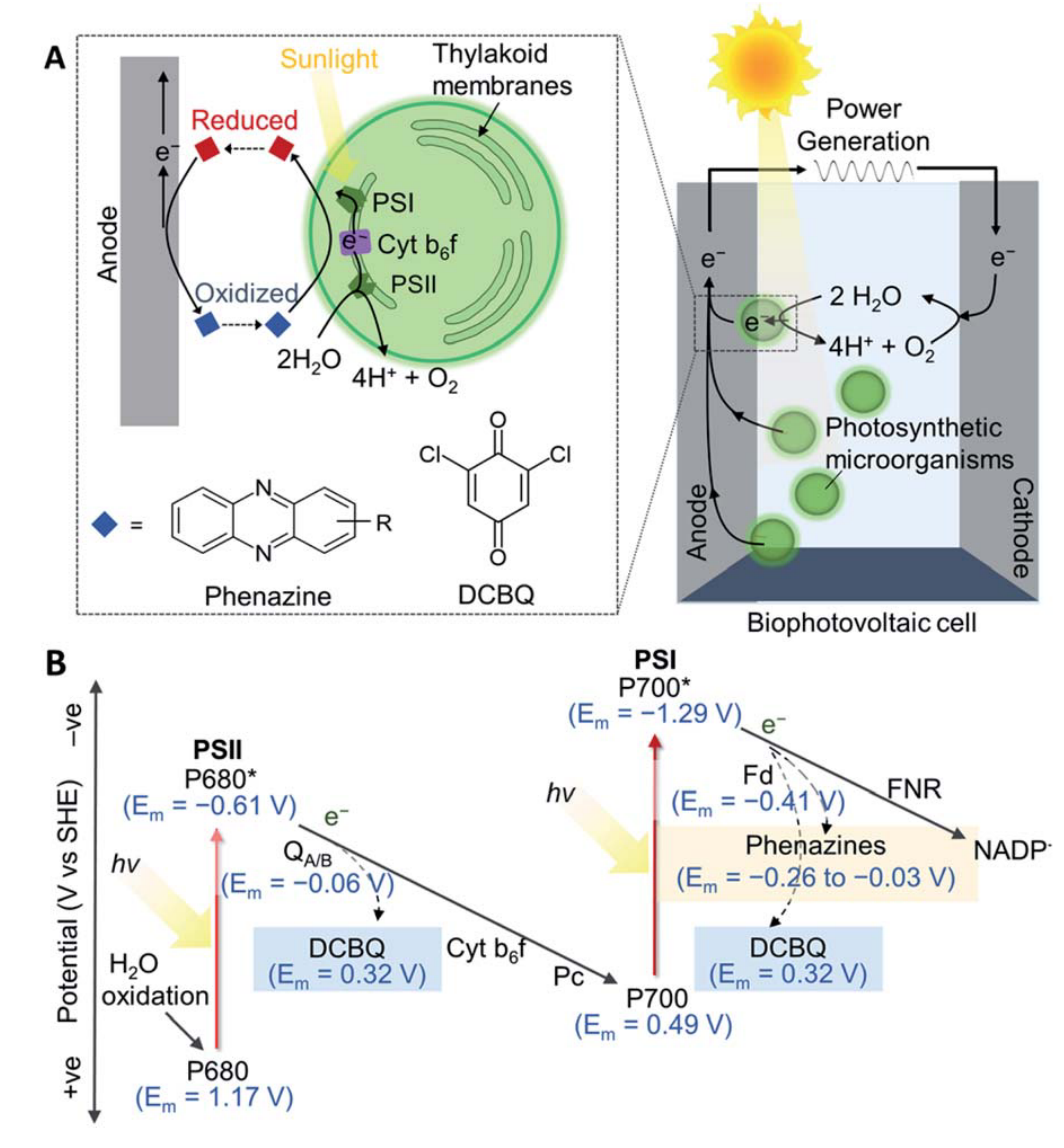 Mediators
Mediators, e.g. phenazine and DCBQ (a 	quinone), can shuttle electrons from the bacterium to the anode

(B) shows the energetic landscape of the electron transport chain

Dashed arrows represent points from which electrons can be intercepted by DCBQ and phenazines

Transport by DCBQ comes with a cost of ~700 mV; alternate mediators with more negative reduction potentials (e.g. phenazines) are desired
18
Clifford, E. R. et al. Chem. Sci. 2021, Advance Article ﻿https://doi.org/10.1039/d0sc05655c.
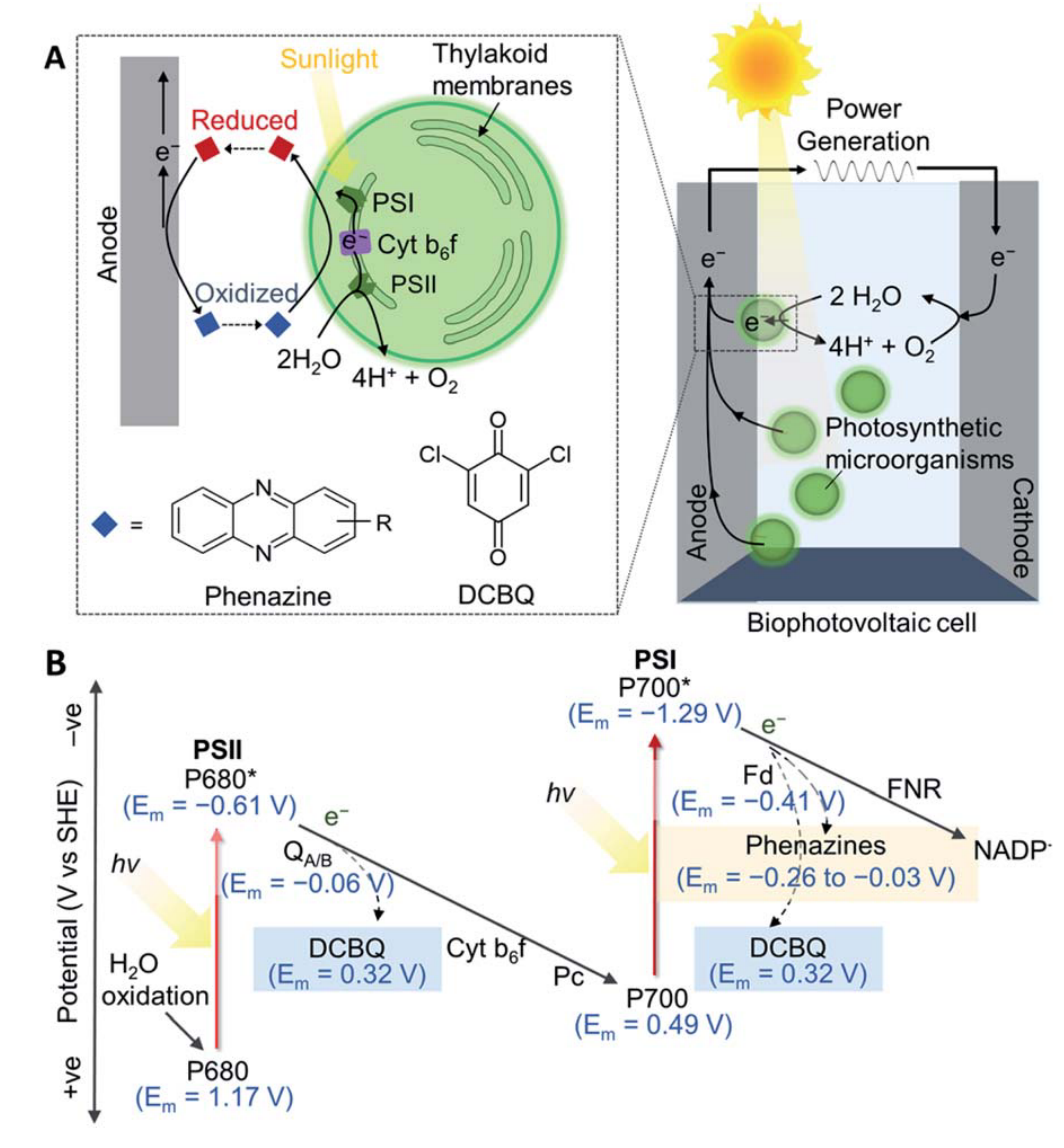 Mediators
Concerns with mediators include:

Figuring out the appropriate concentration w.r.t. biomass

Toxicity to the cyanobacteria

Sustainability/cost issues with scale-up
Bradley, R. W. et al. Biochem. Soc. Trans. 2012, 40, 1302.
Clifford, E. R. et al. Chem. Sci. 2021, Advance Article ﻿https://doi.org/10.1039/d0sc05655c.
19
Cyanobacterial membrane and mediators
lipid-soluble mediator
non-lipid-soluble mediator
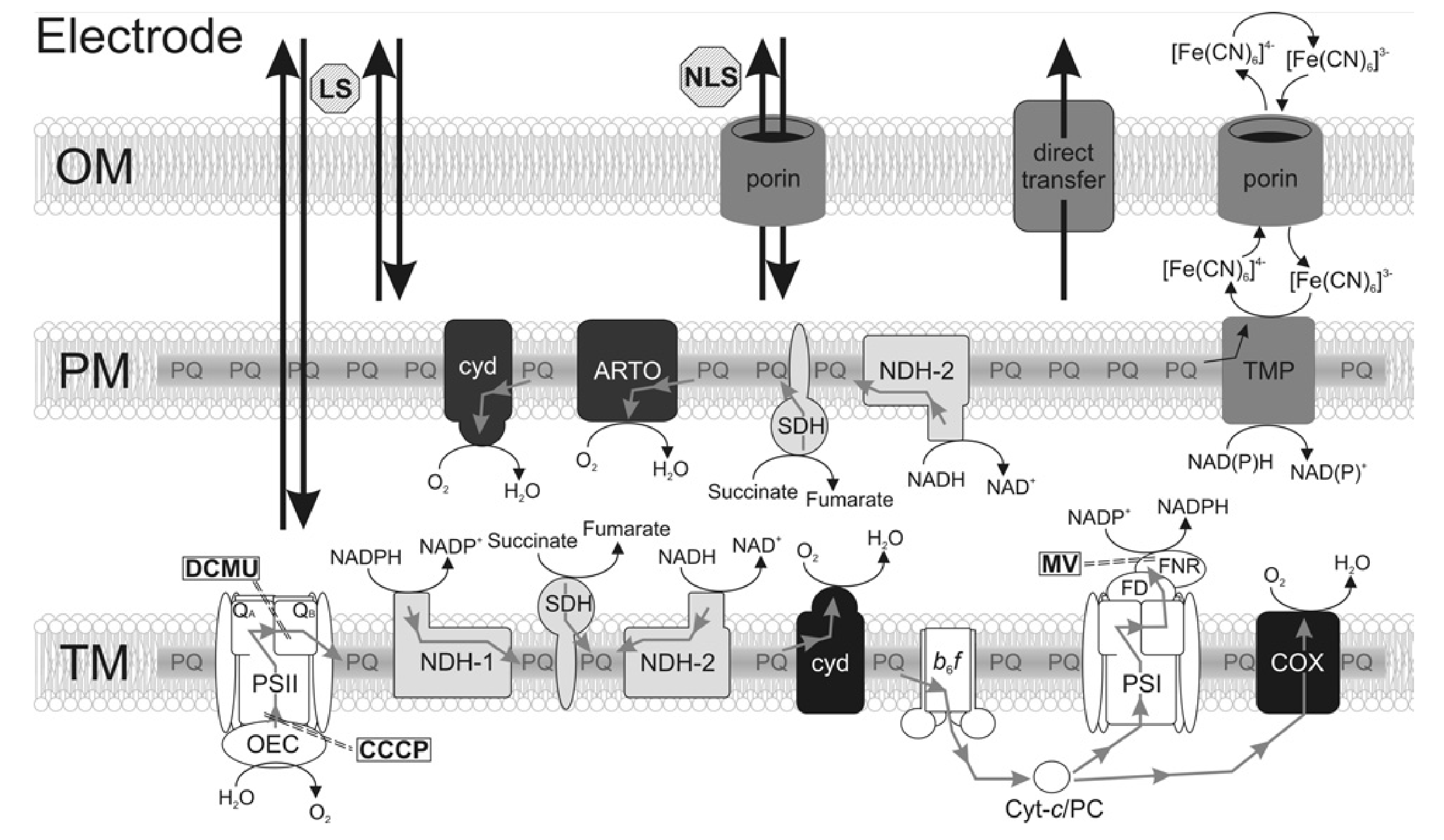 outer membrane
cytoplasmic
membrane
thylakoid
membrane
Gray arrows show electron flow
Inhibitors shown in boxes (DCMU, CCCB, MV)
Proteins associated with: photosynthesis (white), respiration (light gray), terminal oxidases (black), other (dark gray)
20
Bradley, R. W. et al. Biochem. Soc. Trans. 2012, 40, 1302.
Cyanobacterial membrane, mediators, and inhibitors
lipid-soluble mediator
non-lipid-soluble mediator
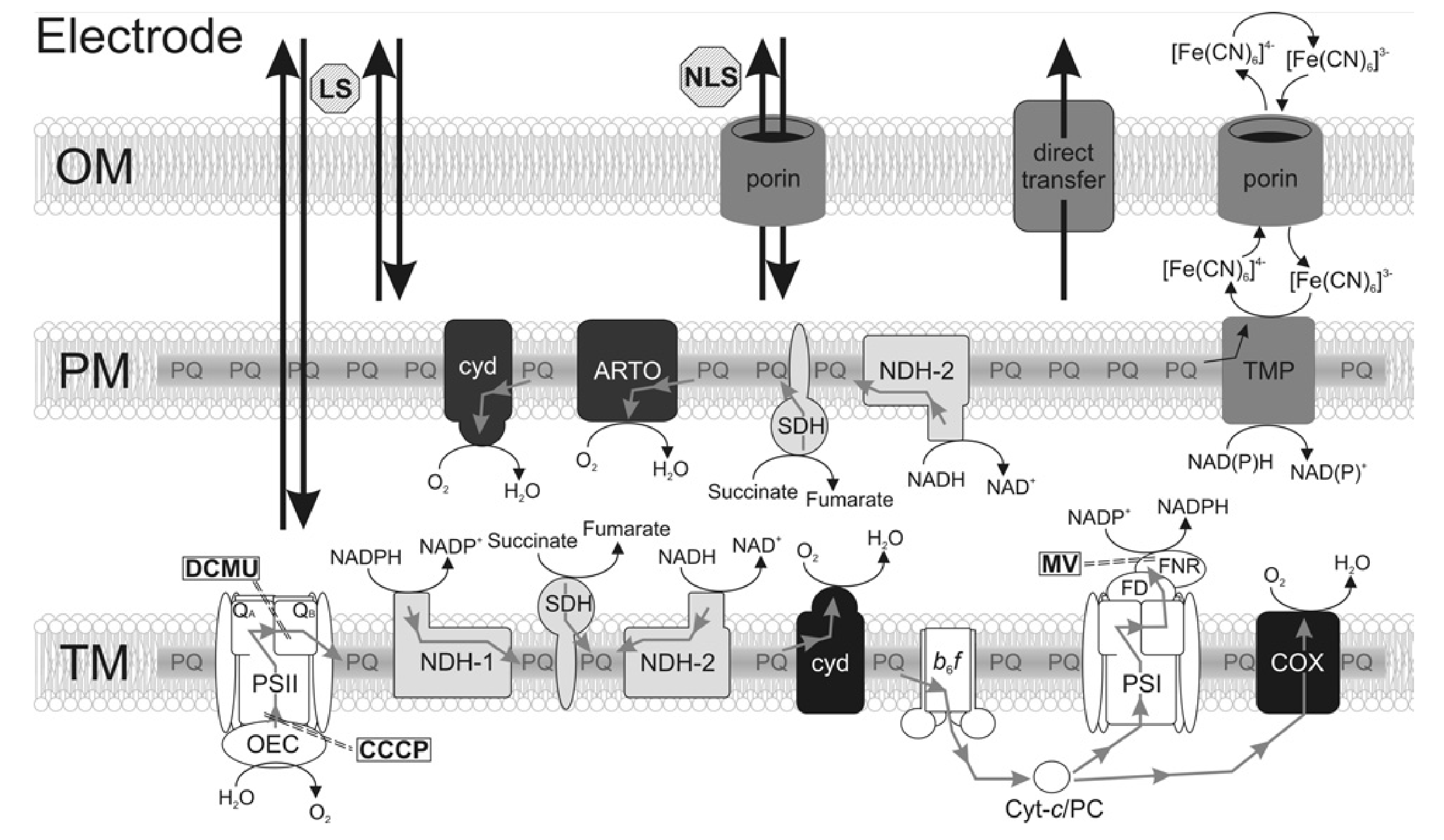 outer membrane
cytoplasmic
membrane
thylakoid
membrane
Genetic modification could enhance electron export, e.g. by:
Removing terminal oxidases
Reducing the capacity for biomass generation (limit CO2 supply or down-regulate Calvin cycle components)
21
Bradley, R. W. et al. Biochem. Soc. Trans. 2012, 40, 1302.
Schematic of bioPV function
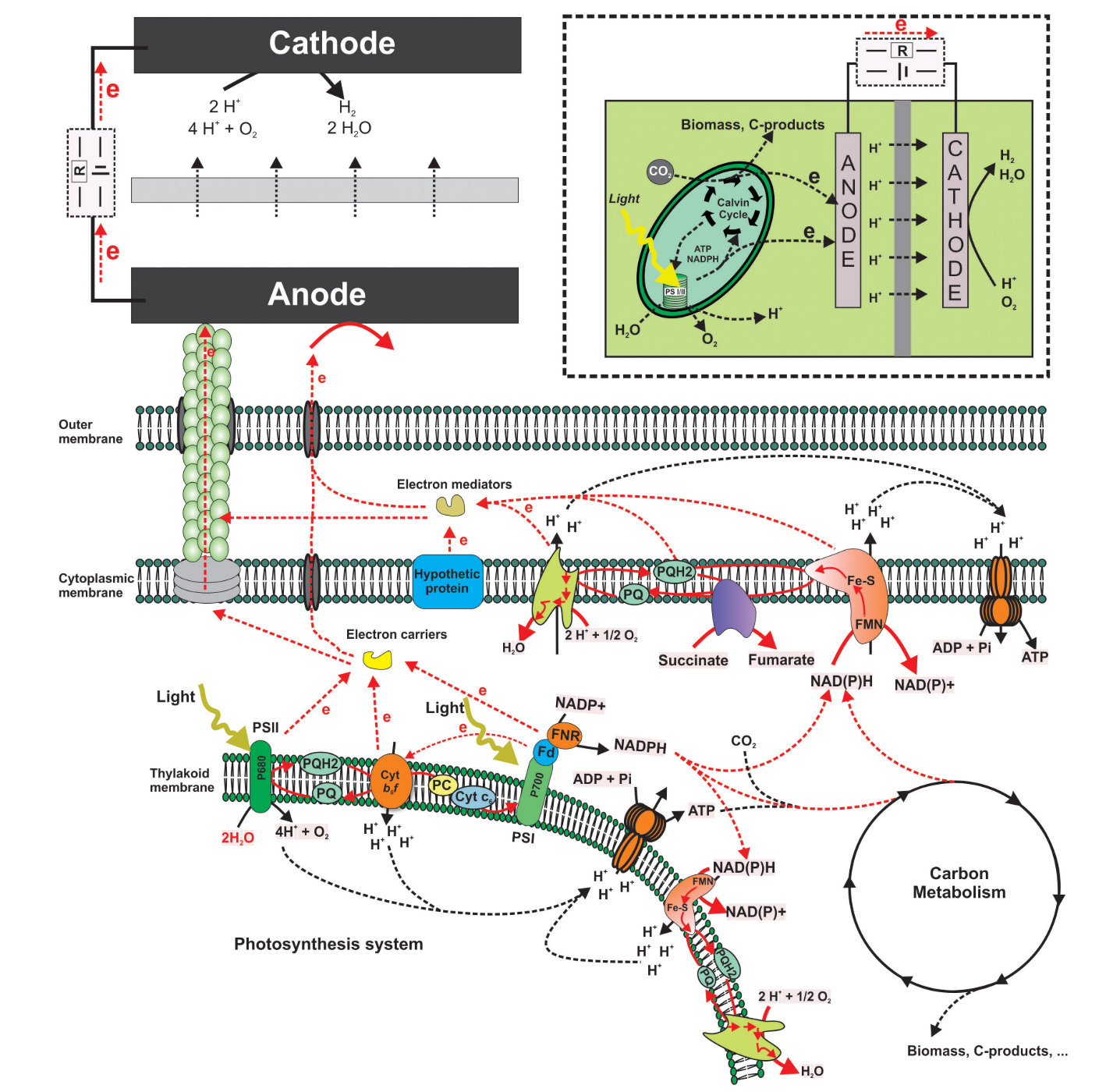 Red lines indicate hypothetical electron transfer routes
Shows both photosynthetic and respiratory ETCs (PETC and RETC)
22
Tschörtner, J.; Lai, B.; Krömer, J. O. Frontiers in Microbiology 2019, 10, 866.
Membrane structures may also facilitate electron transfer to the anode
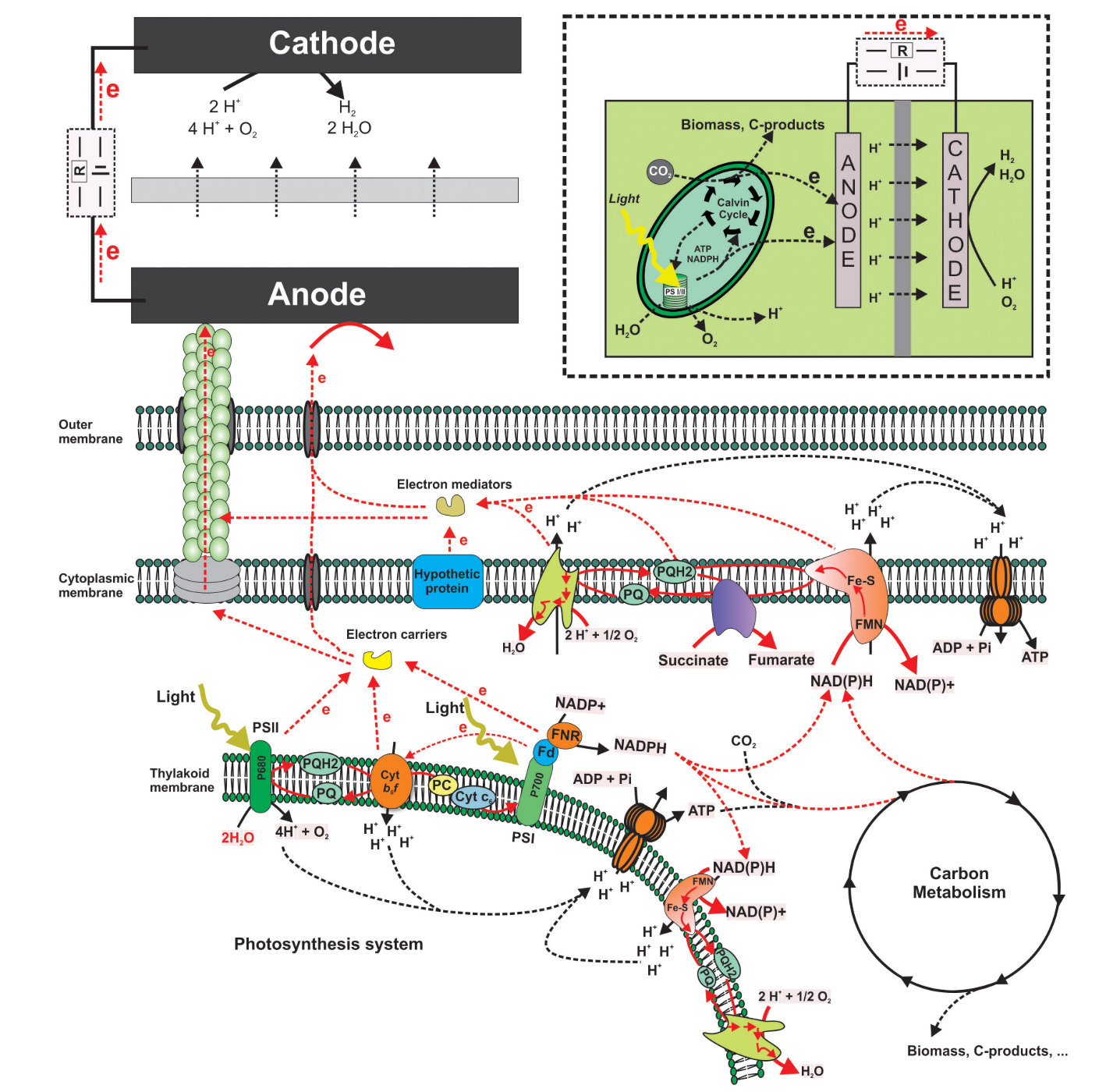 Mediated electron transfer
Direct electron transfer from cell to anode by pili / membrane structures
23
Tschörtner, J.; Lai, B.; Krömer, J. O. Frontiers in Microbiology 2019, 10, 866.
Record bioPV performance
Highest power density reported as of 2019: 610 mW m-2, reported 2017
Corresponds to a light-to-power efficiency of 4.01% (report that theoretical maximum in cyanobacteria is ~11%)

Anode: matrix incorporating cadmium telluride quantum dots (CdTe QD), graphene nanoplatelets, and silk-fibrin on a graphite electrode

Silk fibrin supports biofilm growth

Graphene nanoplatelets facilitates direct electron transfer to the anode (reduce nanocomposite band gap to 2.9 eV, decrease charge transfer resistance by ~9-fold)

CdTe QDs “surge” PSI and PSII with desired wavelengths (650-750 nm) at a broad excitation spectrum (350-644 nm) through fluorescence resonance energy transfer (FRET)
Kaushik, S. et al. J. Mater. Chem. A 2017, 5, 7885.
Tschörtner, J.; Lai, B.; Krömer, J. O. Frontiers in Microbiology 2019, 10, 866.
24
Remember chlorophyll a…
QDs are semiconducting nanomaterials which can absorb light in a wide range and have tunable and sharp emission wavelengths and good photo-stability
They use 3.8 nm CdTe QDs, which have an absorption max at 644 nm and a sharp fluorescence max at 680 nm; this is intended to deliver as many usable photons as possible to chlorophyll a
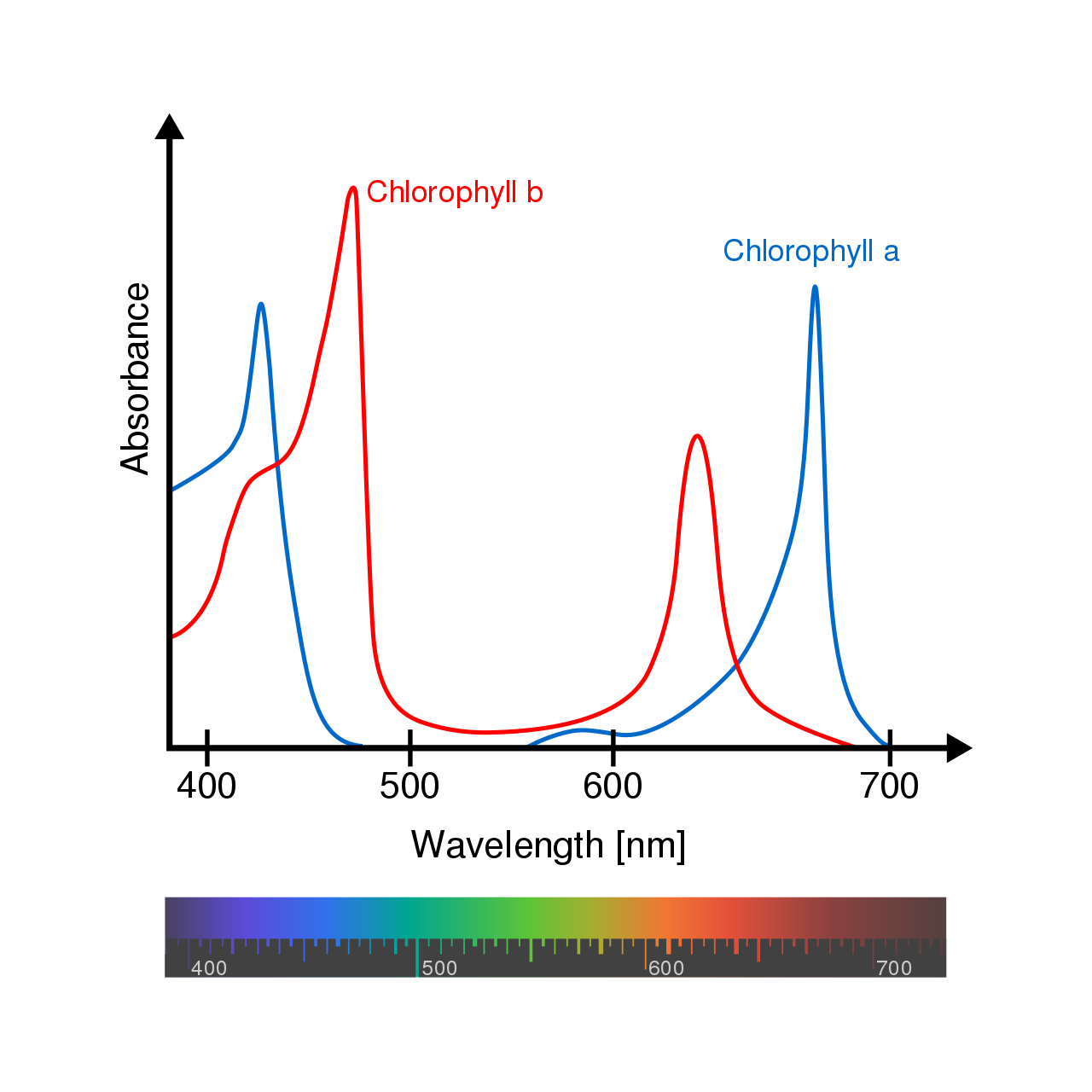 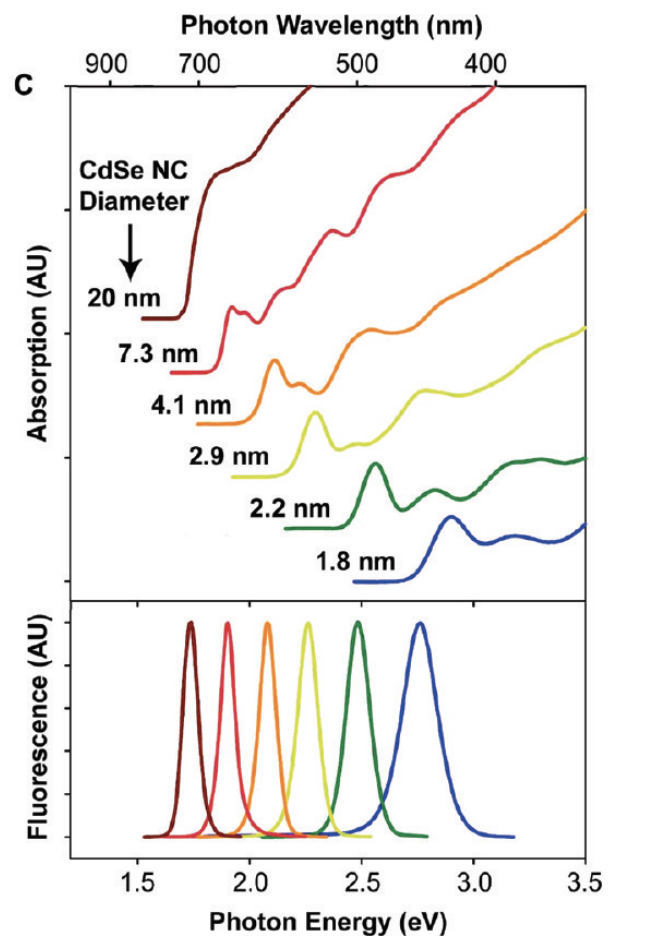 Kaushik, S. et al. J. Mater. Chem. A 2017, 5, 7885.
Smith, A.; Nie, S. Acc. Chem. Res. 2010, 43 (2), 190.
25
Protein complexes:
Photosystems I and II (PSI, PSII)
Cytochrome b6f (Cyt b6f)
ATPsynthase (proton gradient driven; does not participate in PETC)
Electrons are passed from PSII via Cyt b6f and PSI to NADP+, with the help of several soluble electron carrier molecules and ferrodoxin NADP oxidreductase (FNR)
Could bioPV really be a thing?
Issues
Very low current outputs of devices
Lack of comparability and standardization of the experimental set-up hinders systematic optimization
Roy says: in photosynthetic organisms, the relevant molecules are being photolyzed often (maybe every 3 days); stability of the biological systems may be a big problem (especially if we’re stealing electrons from its usual self-repair pathways)
Scale-up really hasn’t been explored


Reasons to pay attention
“Nevertheless, the fundamental questions of redox homeostasis in photoautotrophs and the potential to directly harvest light energy from a highly efficient photosystem, rather than through oxidation of inefficiently produced biomass are highly relevant aspects of biophotovoltaics.”
26
Tschörtner, J.; Lai, B.; Krömer, J. O. Frontiers in Microbiology 2019, 10, 866.
Work by Robert Niederman’s group at Rutgers
Biological dye-sensitized solar cell:  the typical organic light-harvesting dye is replaced with chromatophores (bacterial photosynthetic membrane vesicles) from Rhodospirillum rubrum
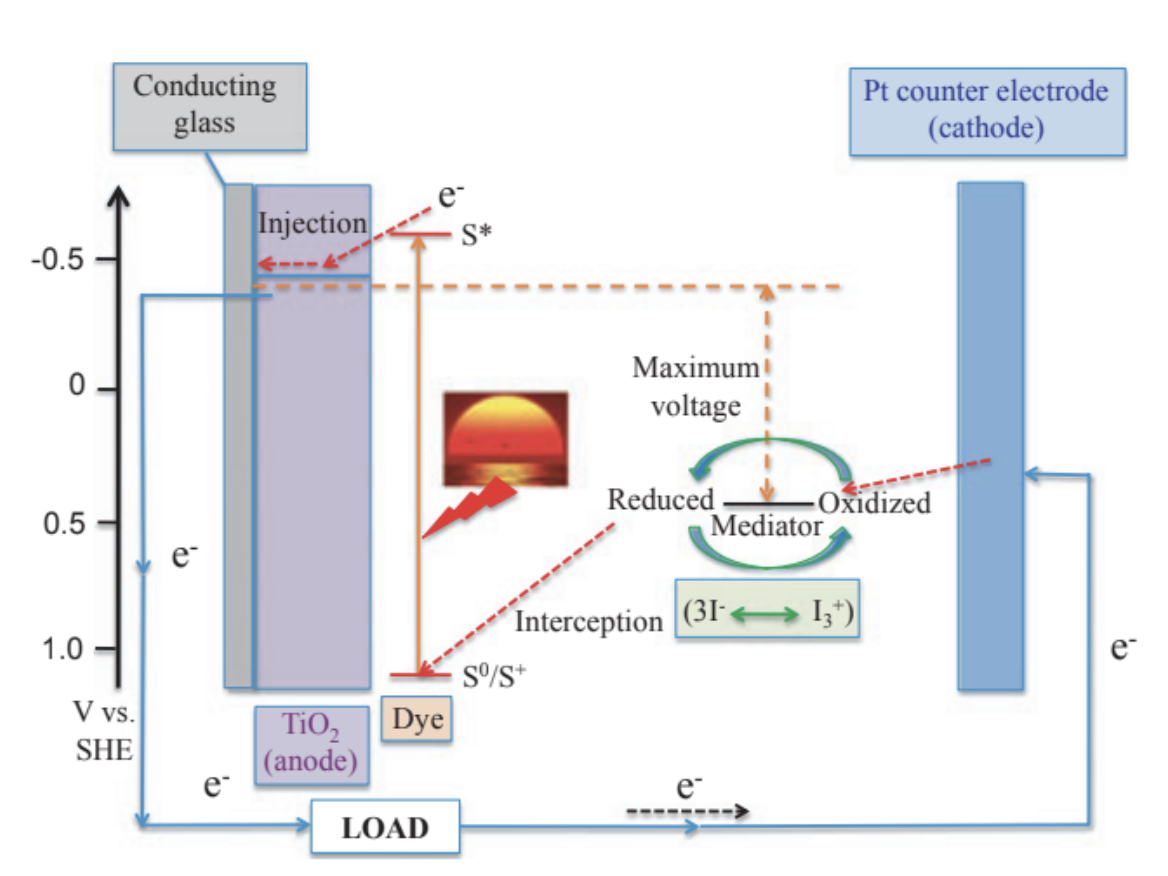 27
Woronowicz, K. et al. Photochem Photobiol. 2012, 88 (6), 1467.
John Harrold’s work with Niederman
Investigation of the morphology, fluorescence kinetics, and photocurrent generation of Rhodospirillum rubrum chromatophores deposited directly onto a gold surface
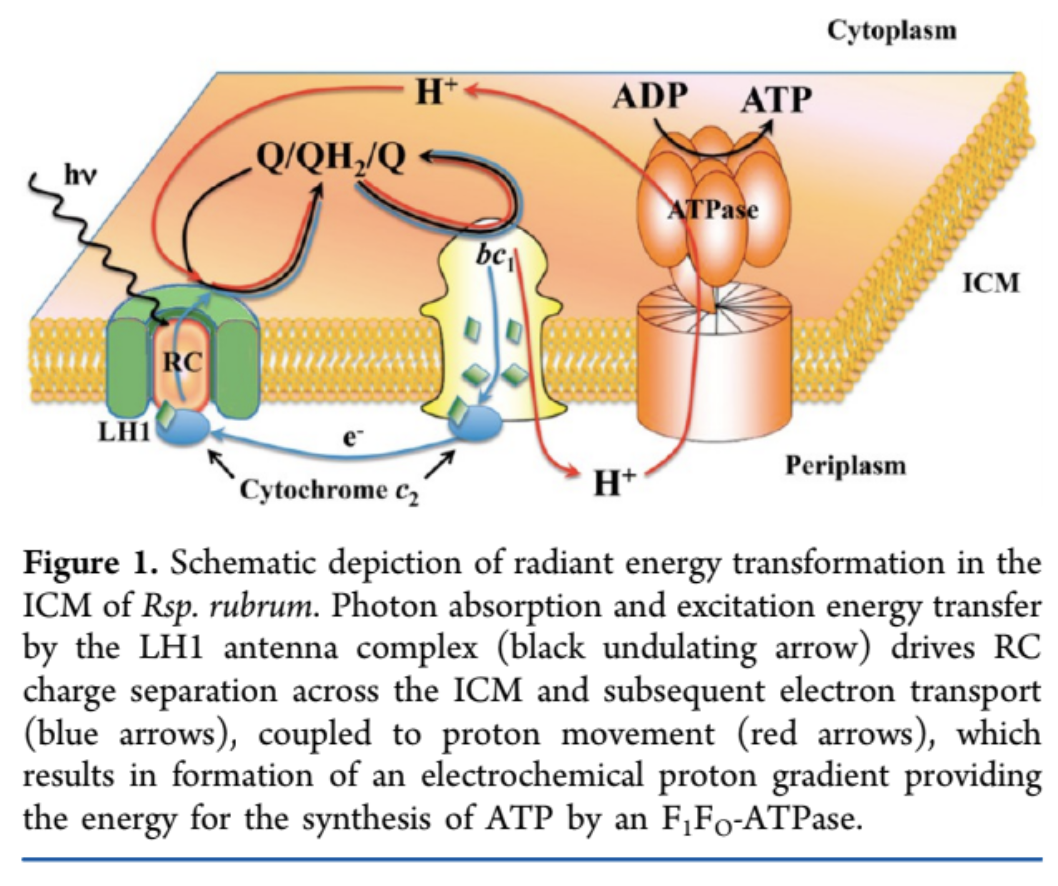 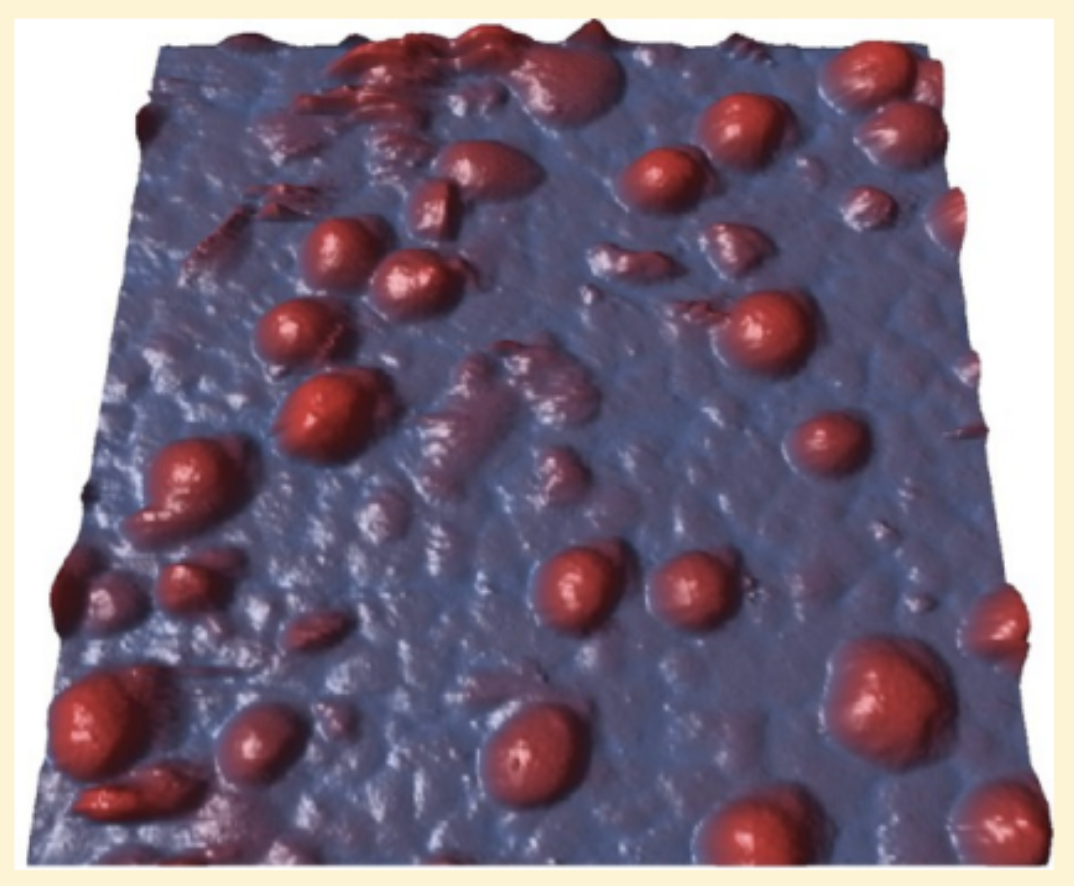 ICM, intracytoplasmic membrane
LH1, light harvesting 1
RC, reaction center
28
Harrold, J. W. et al. J. Phys. Chem. B 2013, 117 (38), 11249.
Summary of key milestones in BPV research with cyanobacteria (as of 2019) 1/6
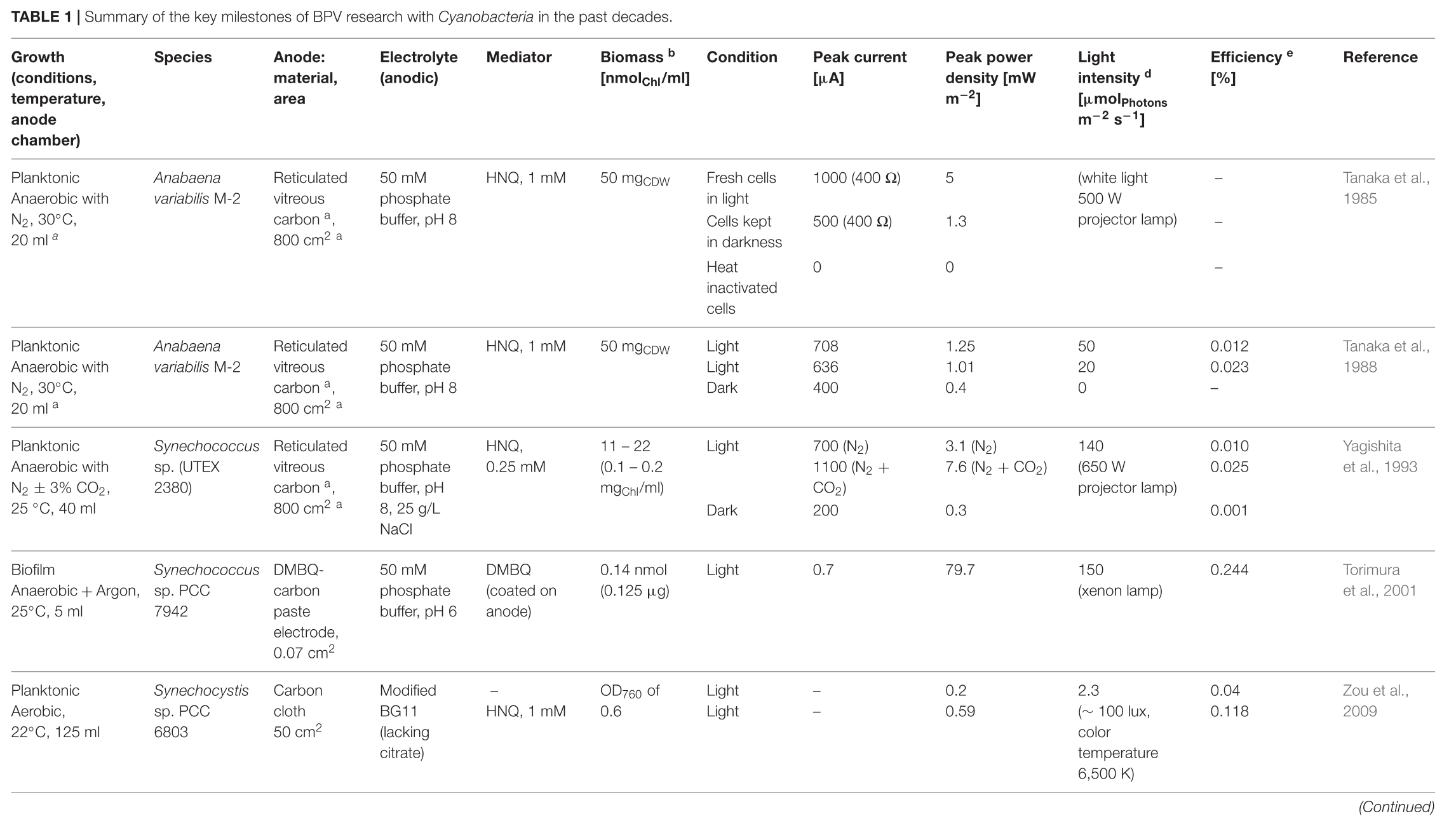 29
Tschörtner, J.; Lai, B.; Krömer, J. O. Frontiers in Microbiology 2019, 10, 866.
2/6
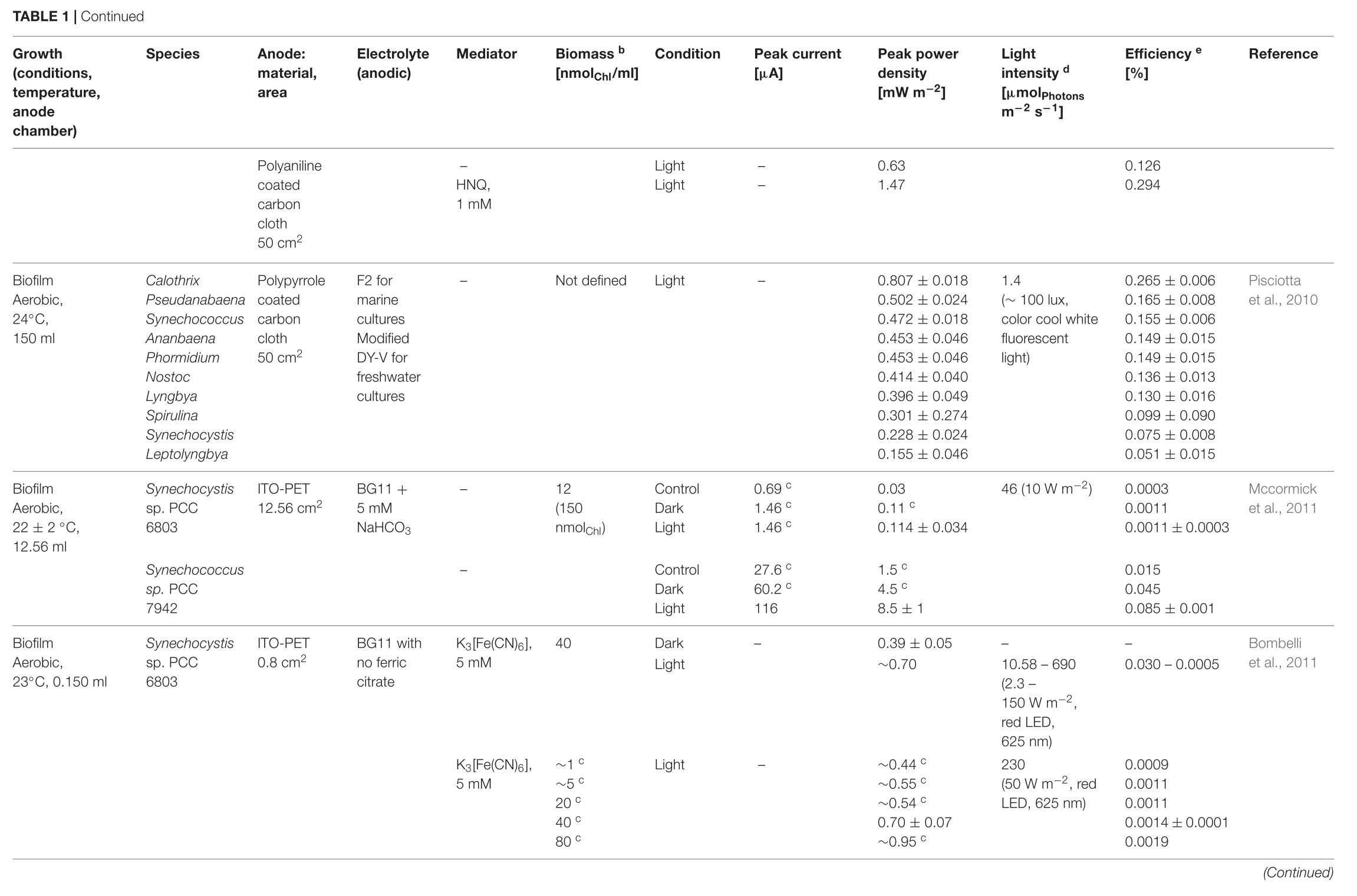 30
Tschörtner, J.; Lai, B.; Krömer, J. O. Frontiers in Microbiology 2019, 10, 866.
3/6
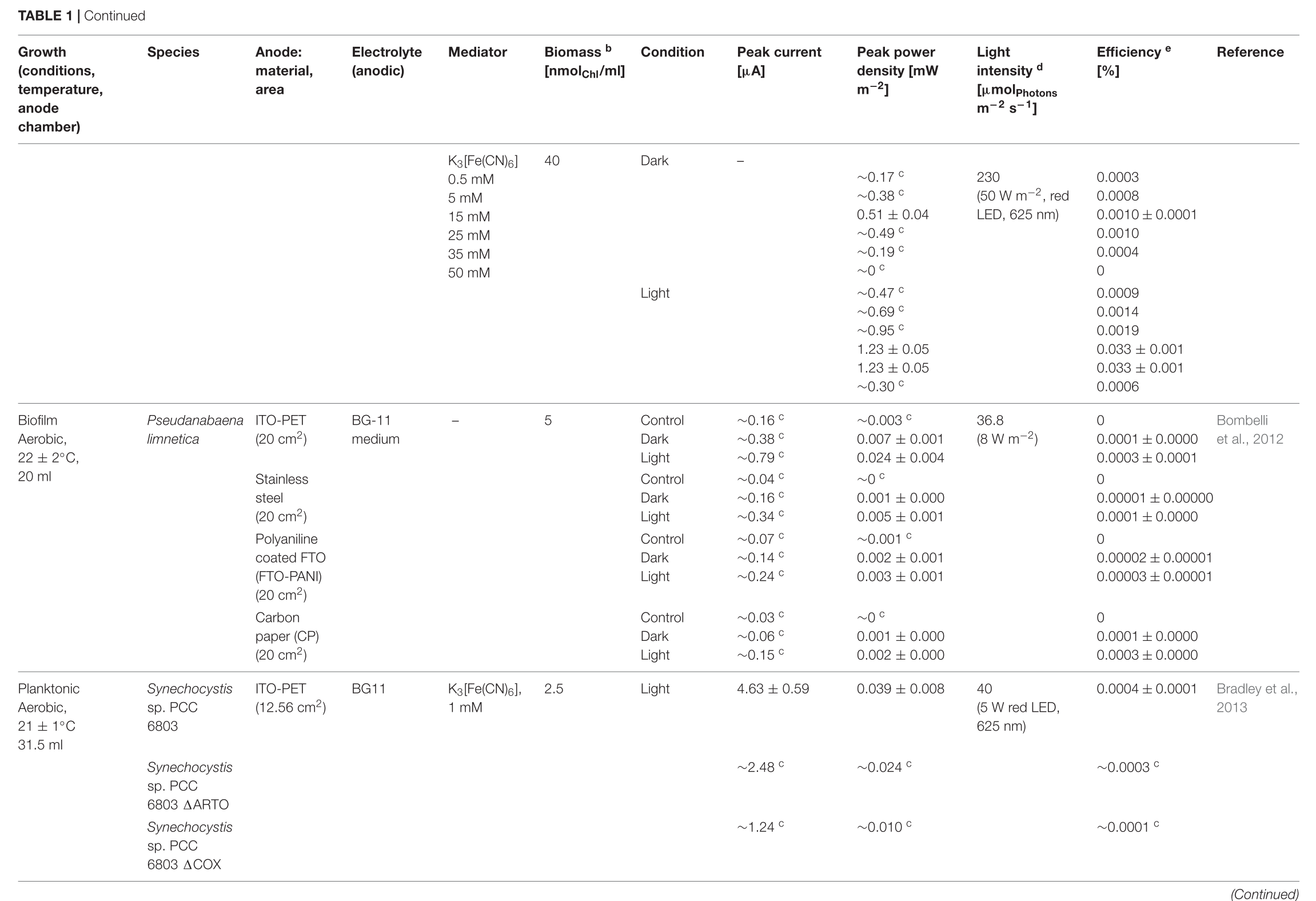 31
Tschörtner, J.; Lai, B.; Krömer, J. O. Frontiers in Microbiology 2019, 10, 866.
4/6
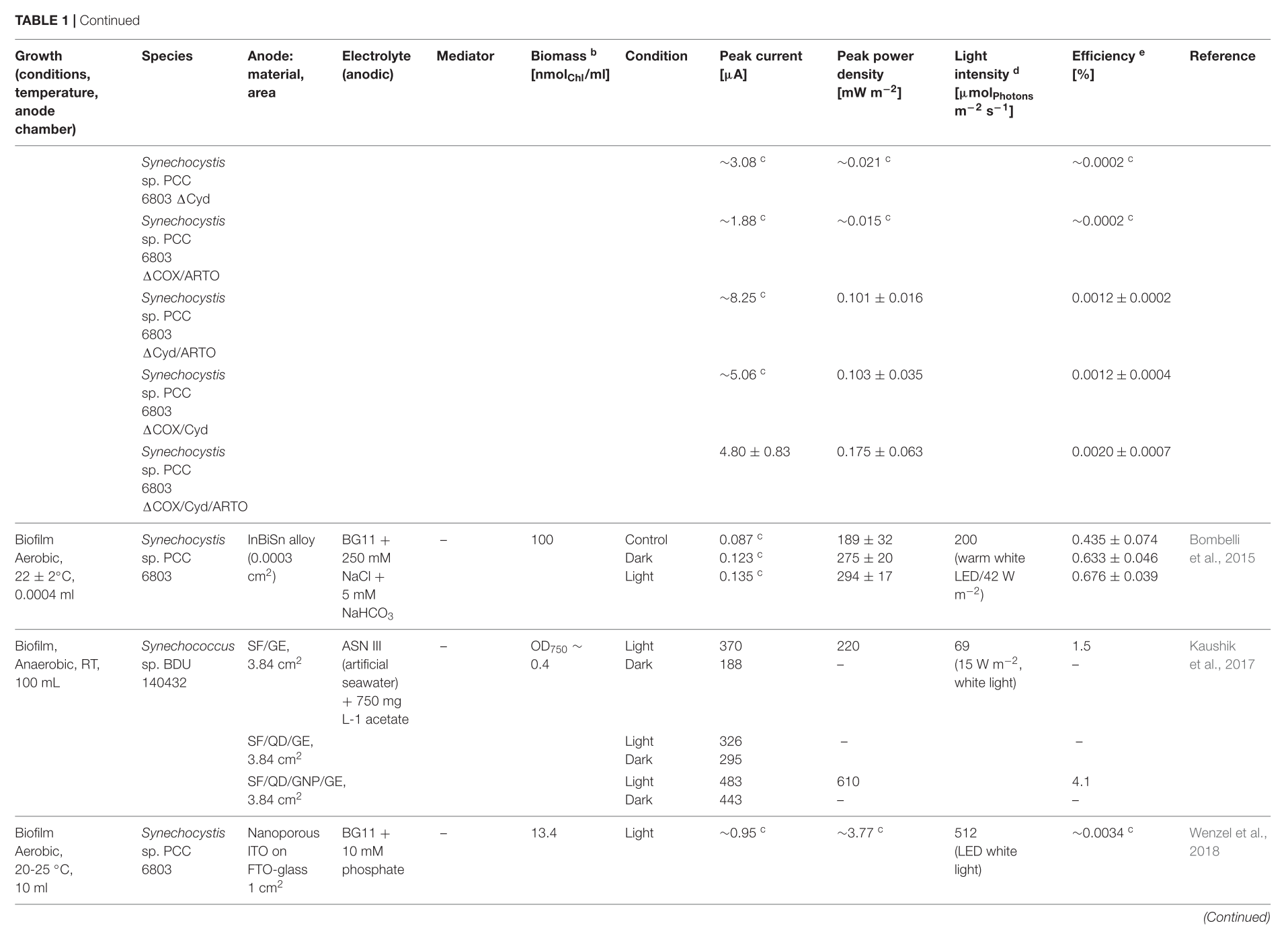 32
Tschörtner, J.; Lai, B.; Krömer, J. O. Frontiers in Microbiology 2019, 10, 866.
5/6
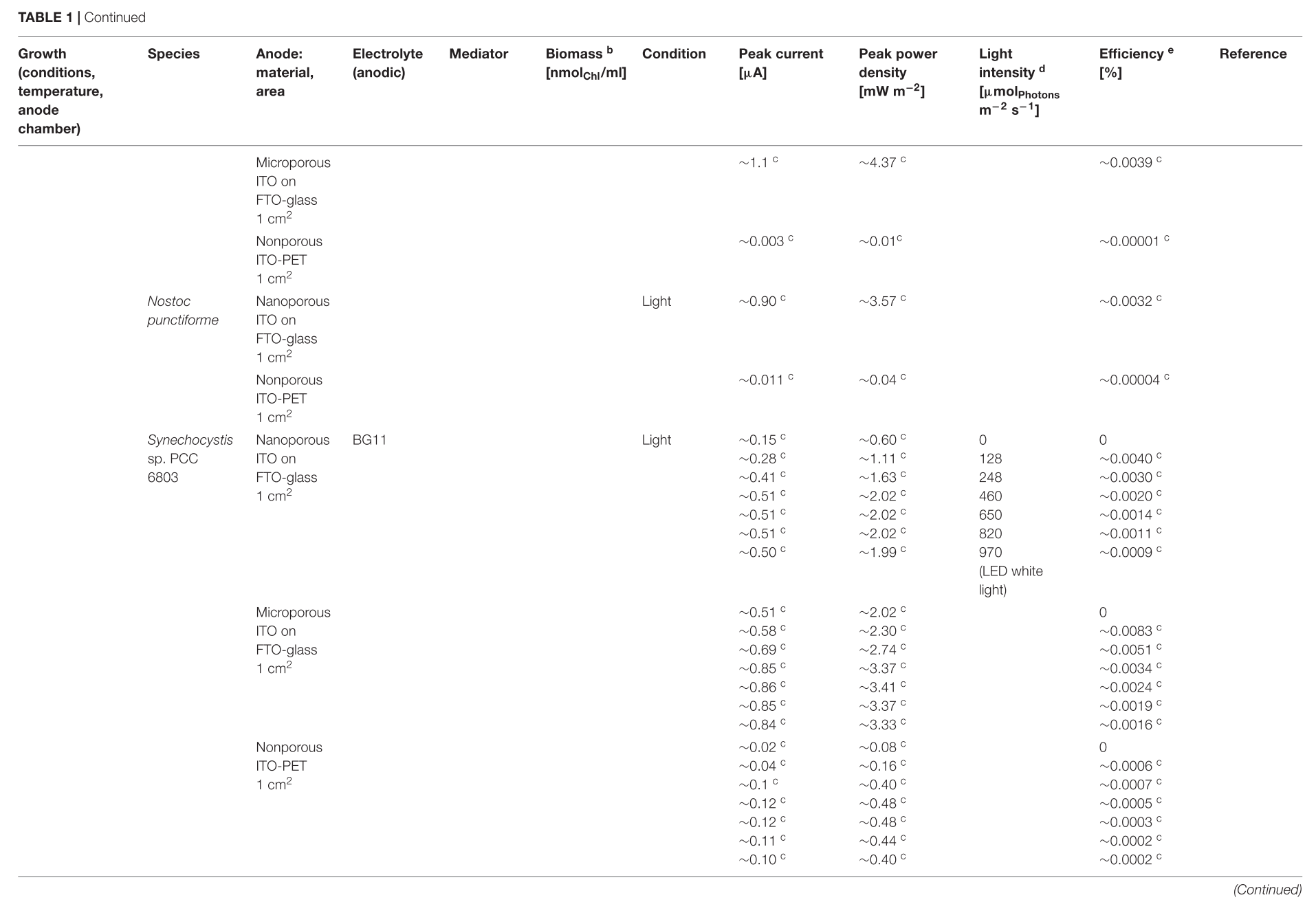 33
Tschörtner, J.; Lai, B.; Krömer, J. O. Frontiers in Microbiology 2019, 10, 866.
6/6
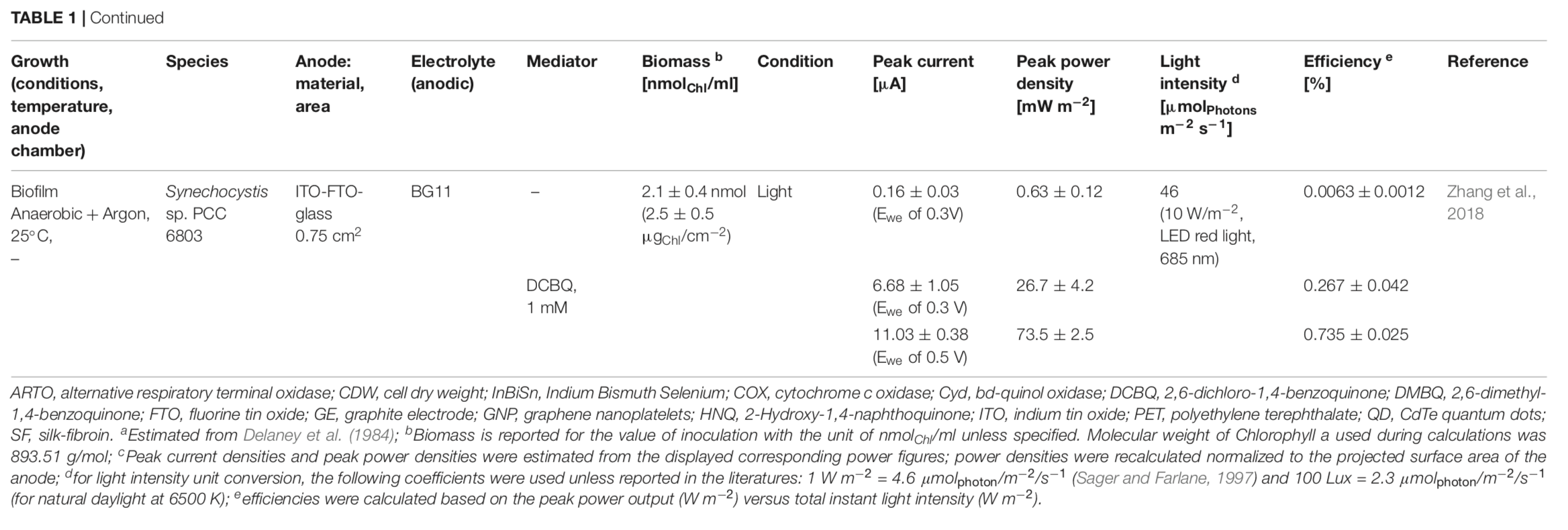 34
Tschörtner, J.; Lai, B.; Krömer, J. O. Frontiers in Microbiology 2019, 10, 866.
References
Cover image: https://singularityhub.com/2018/06/04/how-cyanobacteria-could-help-save-the-planet/
Niederman (our own John Harrold):
Woronowicz, K. et al. Photochem Photobiol. 2012, 88 (6), 1467.
Harrold, J. W. et al. J. Phys. Chem. B 2013, 117 (38), 11249.

Cyanobacteria in biophotovoltaics
Bradley, R. W. et al. Biological photovoltaics: intra- and extra-cellular electron transport by cyanobacteria. Biochem. Soc. Trans. 2012, 40, 1302.
Clifford, E. R. et al. Phenazines as model low-midpoint potential electron shuttles for photosynthetic bioelectrochemical systems. Chem. Sci. 2021, Advance Article ﻿https://doi.org/10.1039/d0sc05655c.
Grattieri, M. et al. Advancing the fundamental understanding and practical applications of photo-bioelectrocatalysis. Chem. Commun. 2020, 56, 8553.
Kaushik, S. et al. FRET-guided surging of cyanobacterial photosystems improves and stabilizes current in photosynthetic microbial fuel cell. J. Mater. Chem. A 2017, 5, 7885. (Record device paper)
Tschörtner, J.; Lai, B.; Krömer, J. O. Biophotovoltaics: Green Power Generation From Sunlight and Water. Frontiers in Microbiology 2019, 10, 866.

Cyanobacteria for fuel synthesis
Lau, N.-S. et al. Cyanobacteria: Photoautotrophic Microbial Factories for the Sustainable Synthesis of Industrial Products. BioMed Research International 2015, 754934.
Noreña-Caro, D.; Benton, M. G. Cyanobacteria as photoautotrophic biofactories of high-value chemicals. Journal of CO2 Utilization 2018, 28, 335.
35